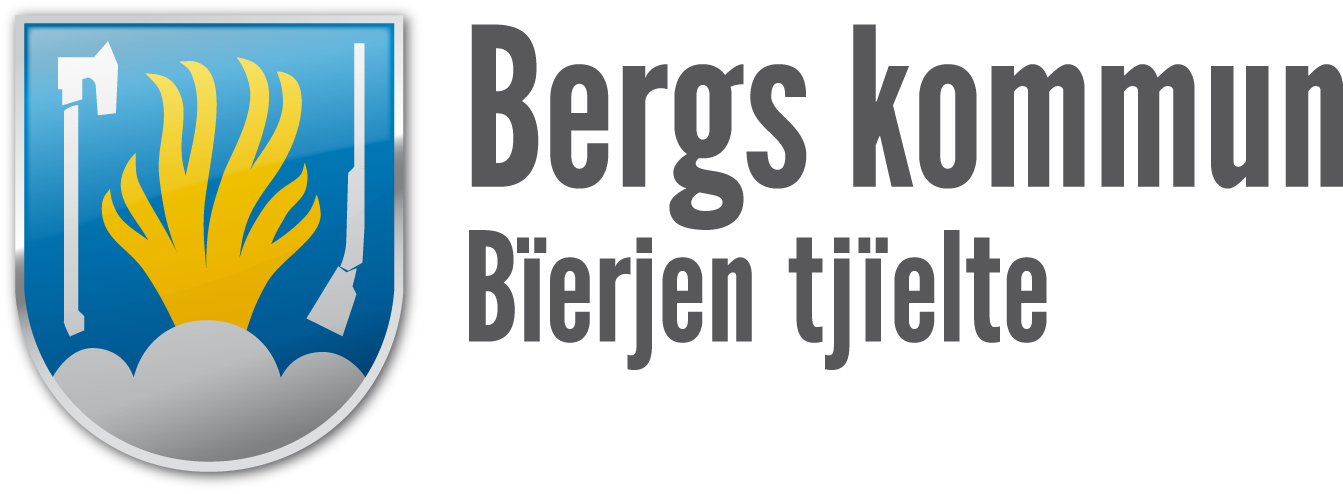 Agenda
18.00-19.15	Medborgardialog
		Bergs kommun har beslutat sig för att växa 			– men varför är det så viktigt? 
		Befolkningsutveckling 				
19.15-19.45	Fika

19.45-21.00	Kultur och Fritidsdialog
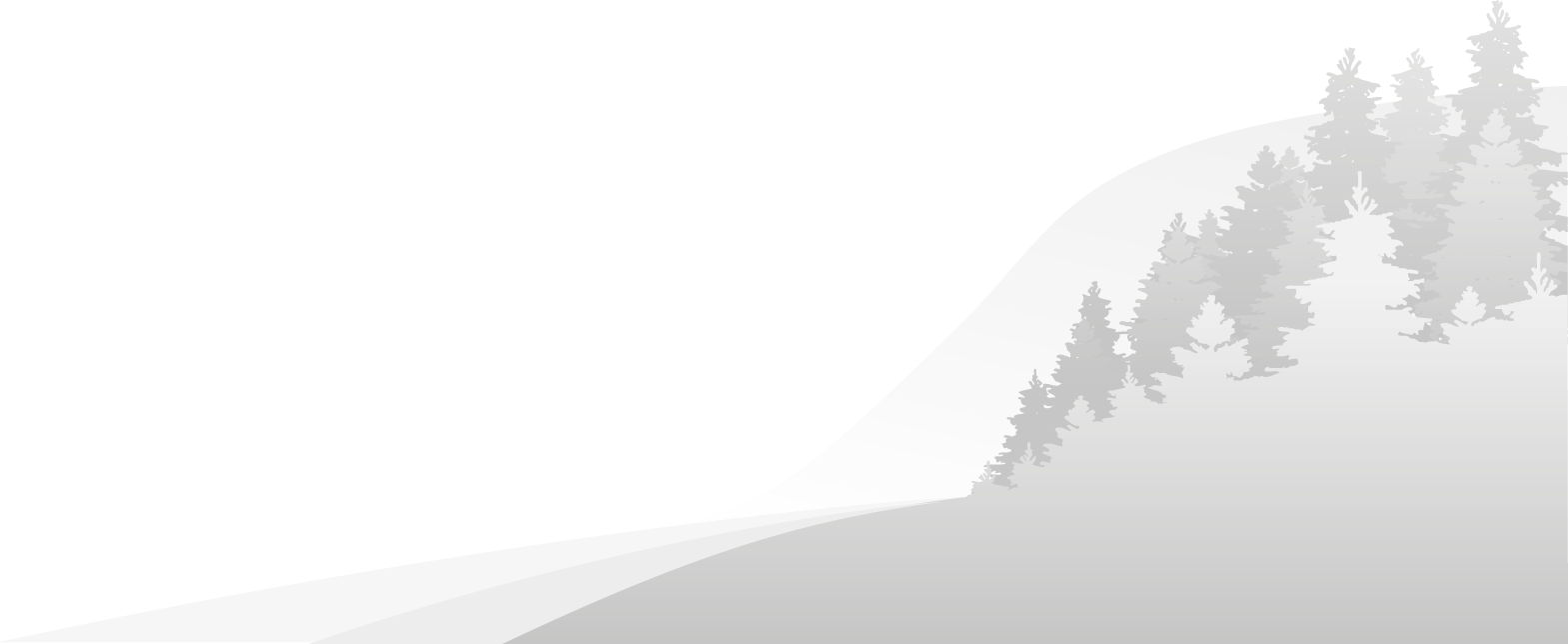 www.berg.se
www.berg.se
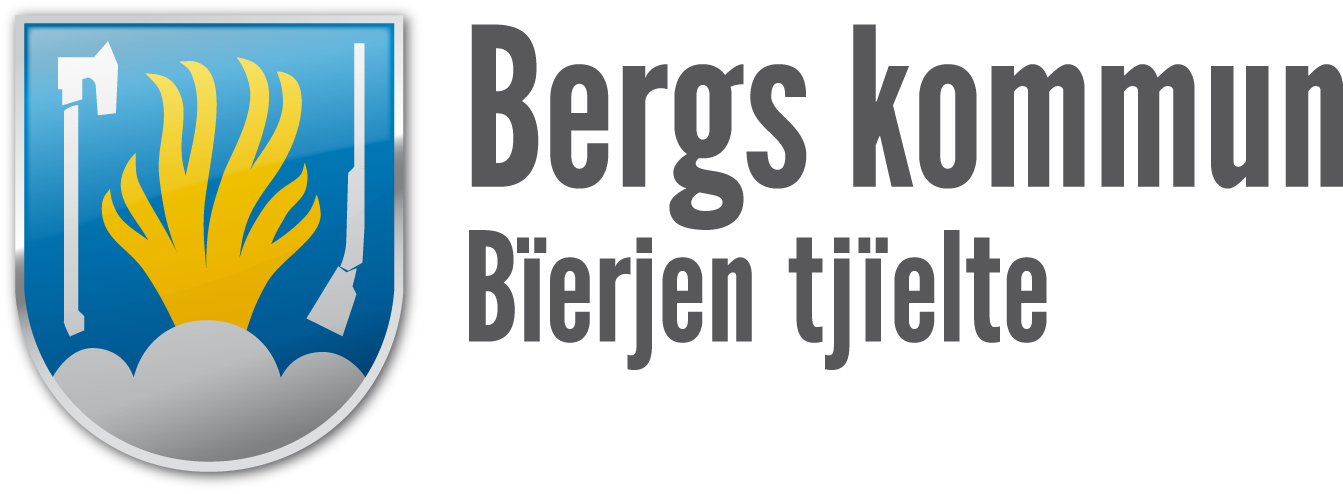 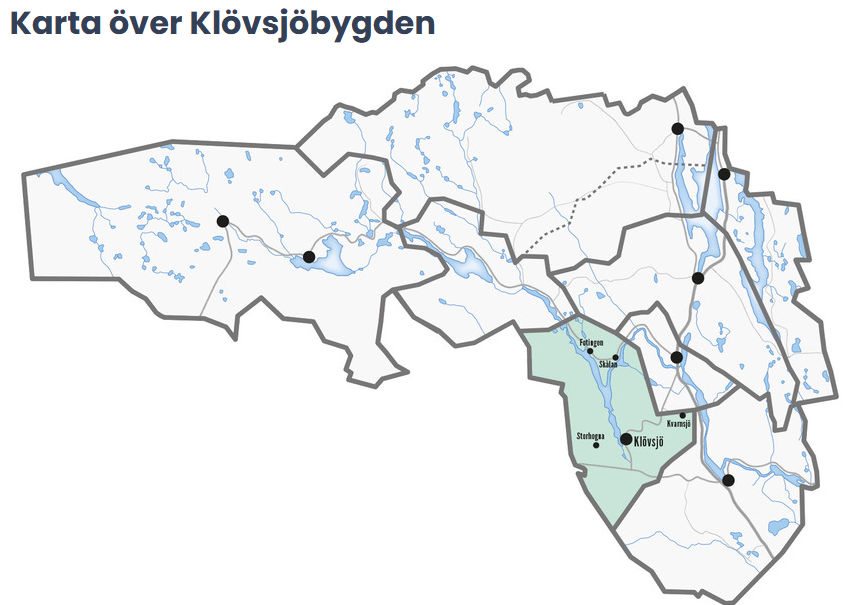 Medborgardialog Klövsjöbygden 2025
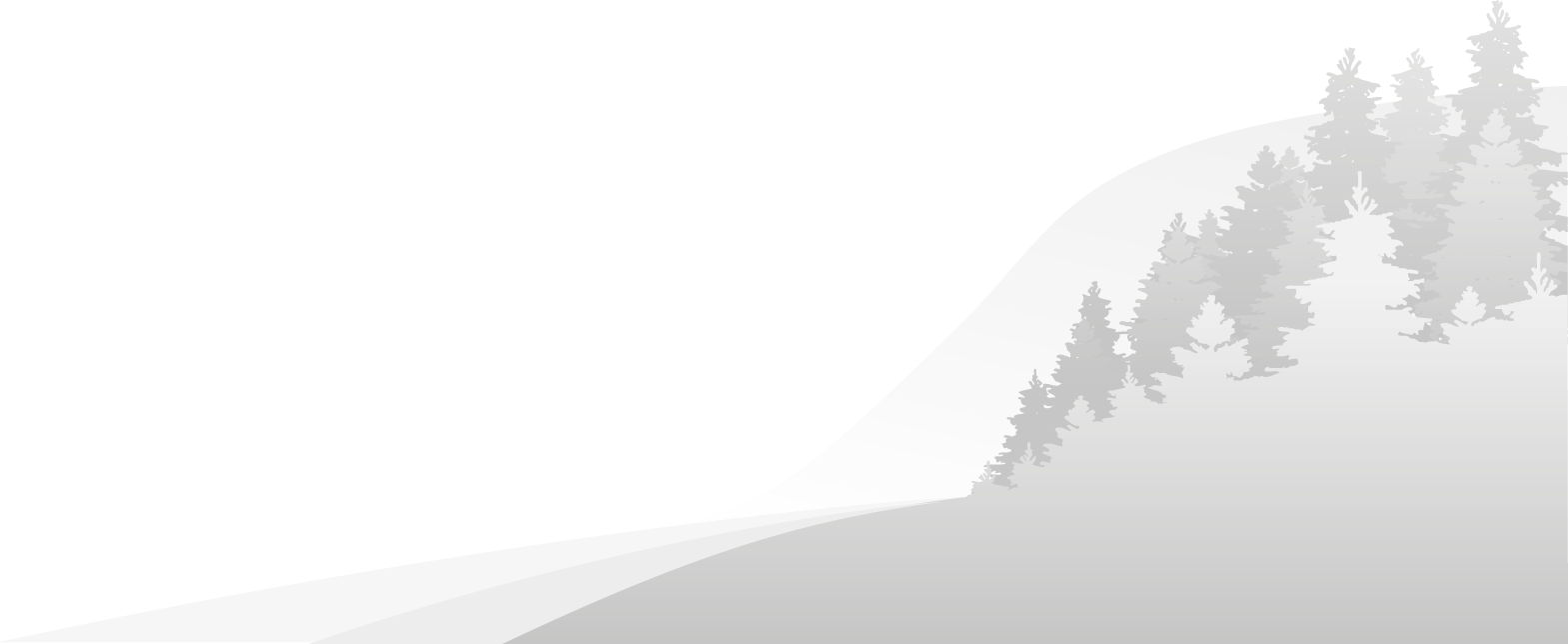 www.berg.se
www.berg.se
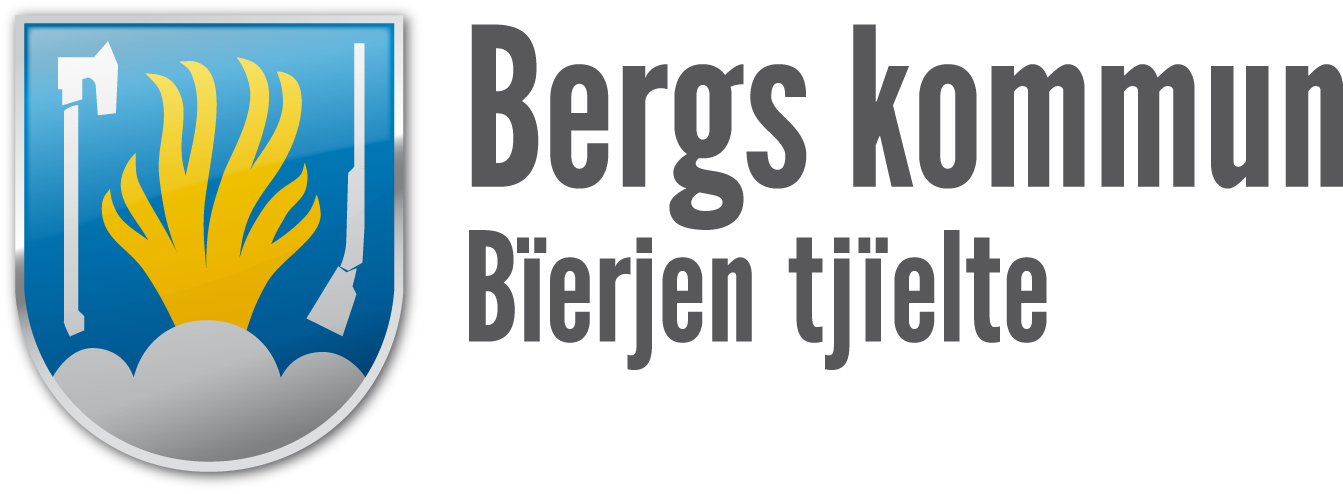 Befolkningsutveckling
Demografi

Försörjningskvot

Ekonomi
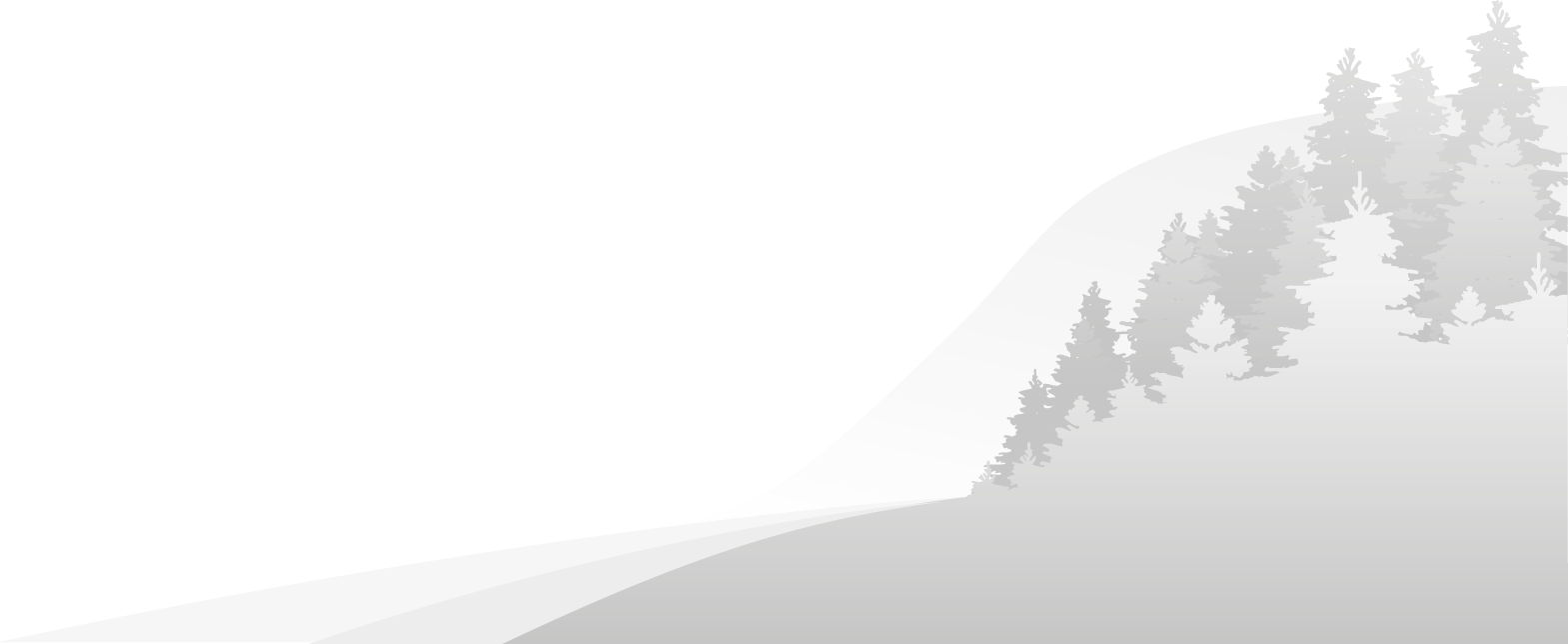 www.berg.se
www.berg.se
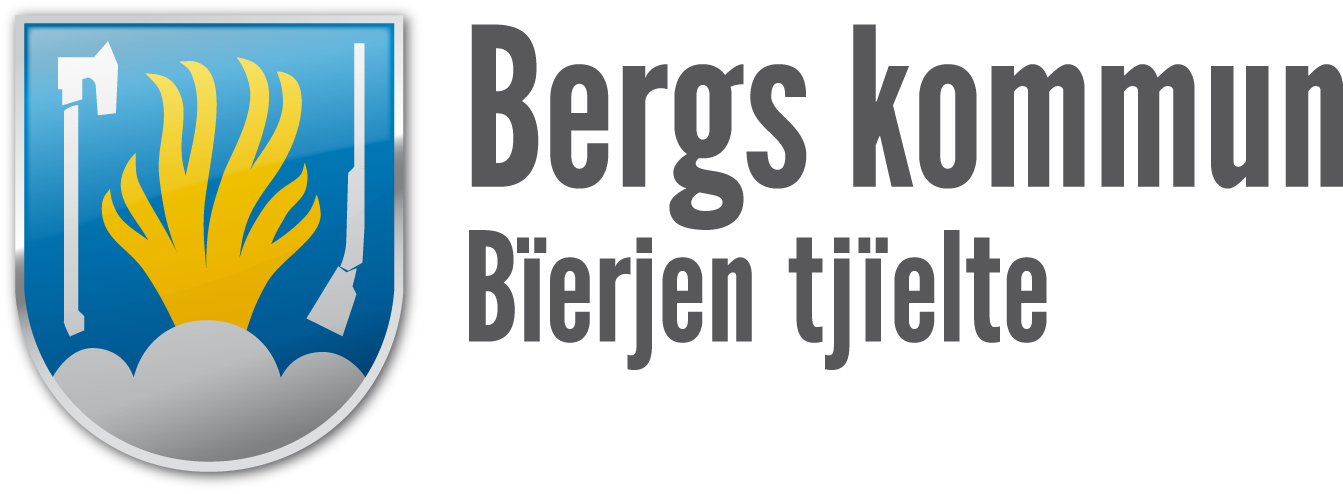 Befolkningens sammansättning
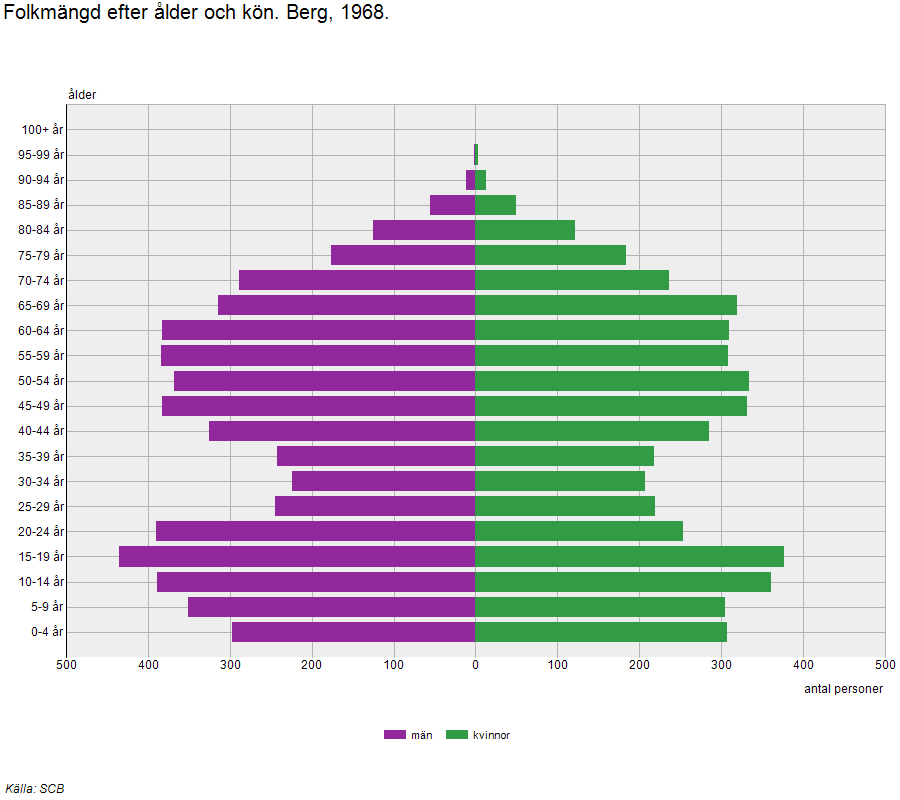 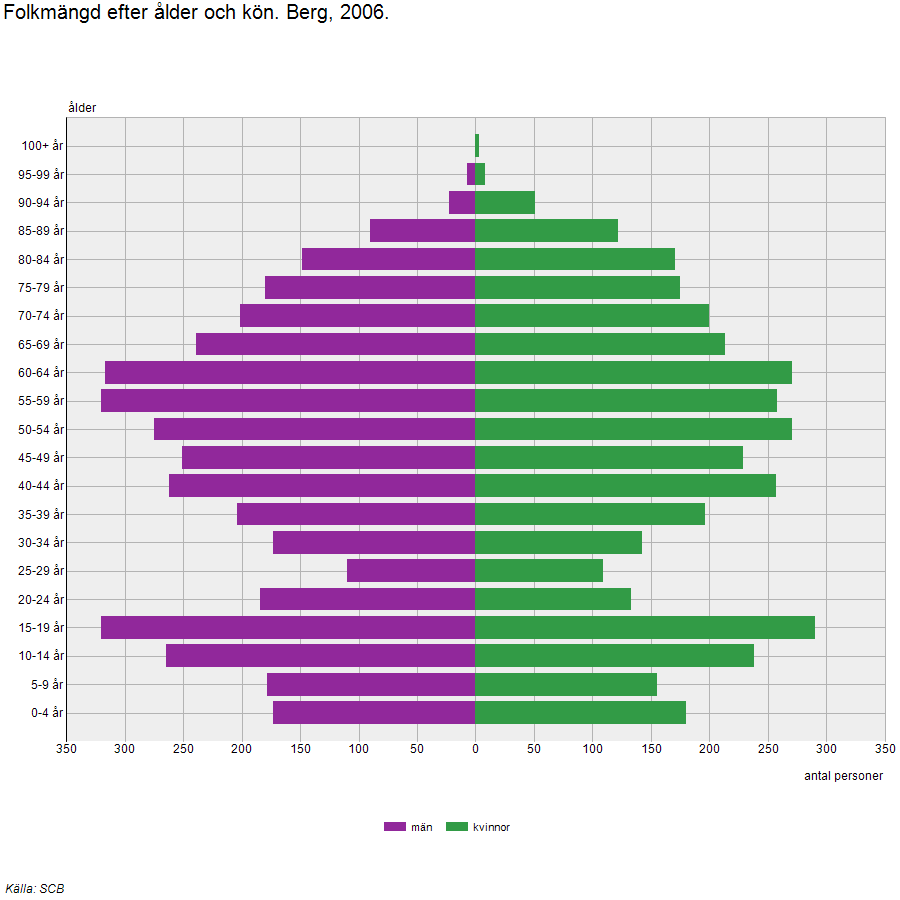 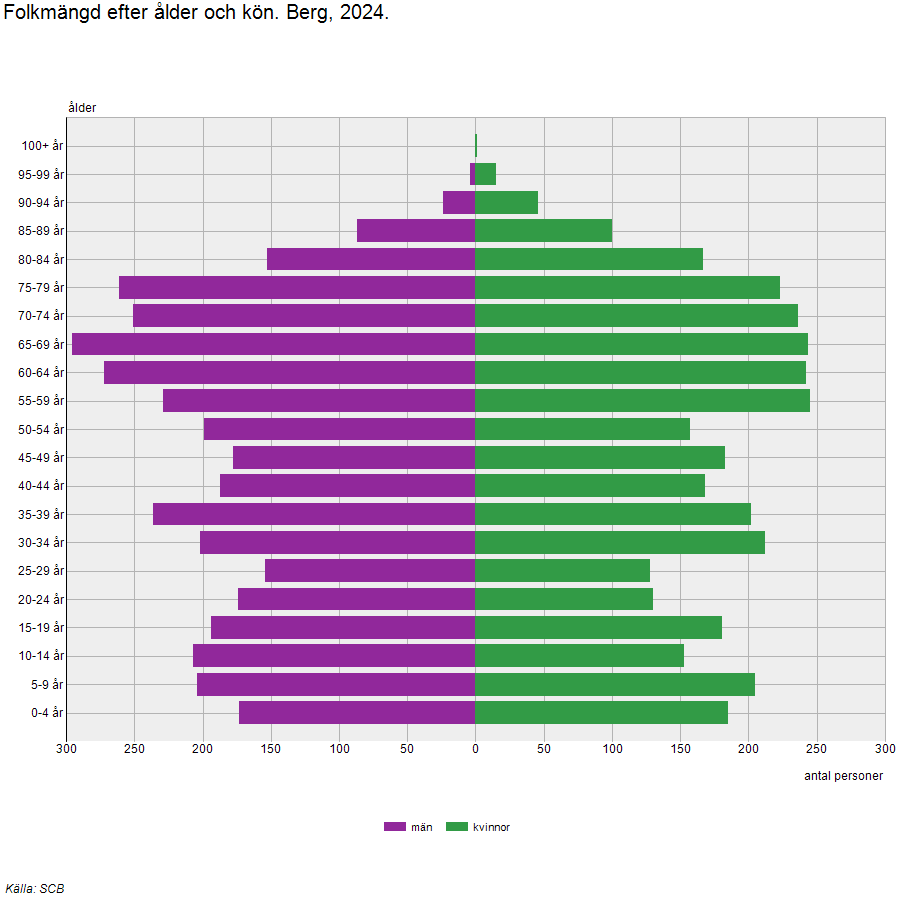 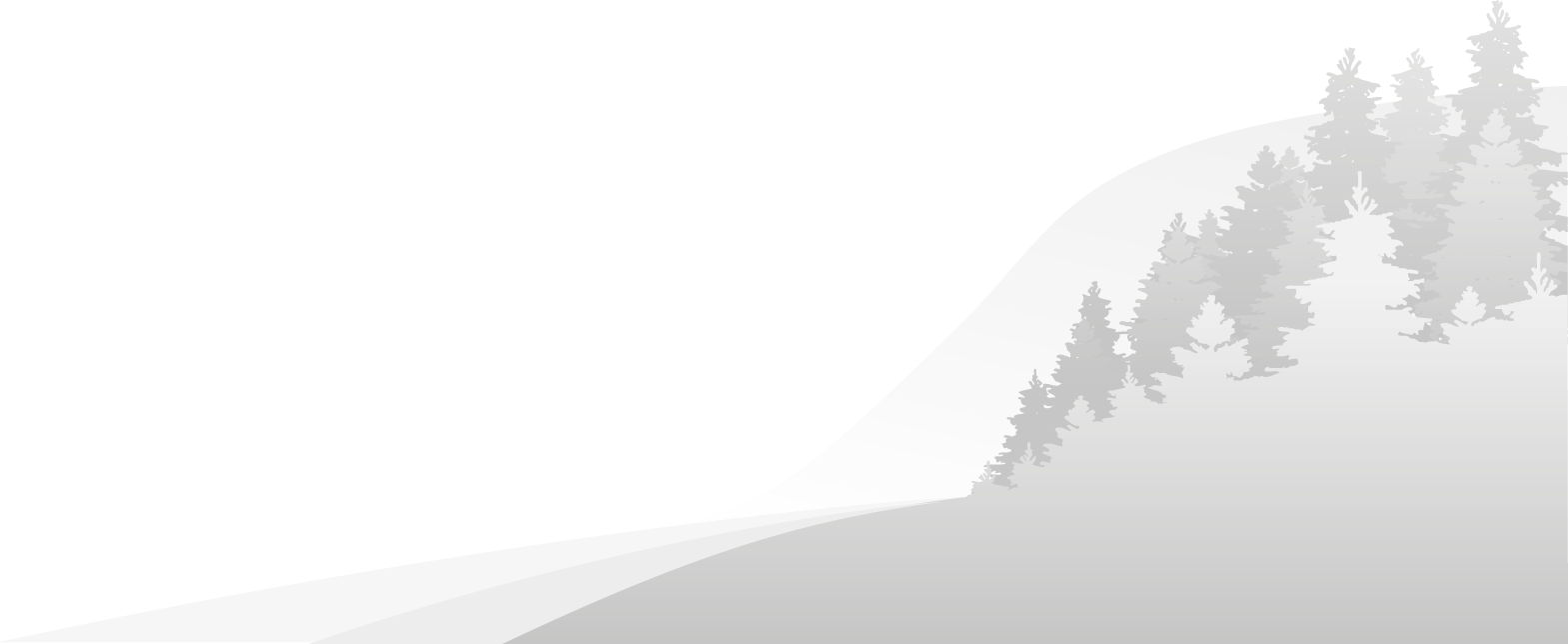 www.berg.se
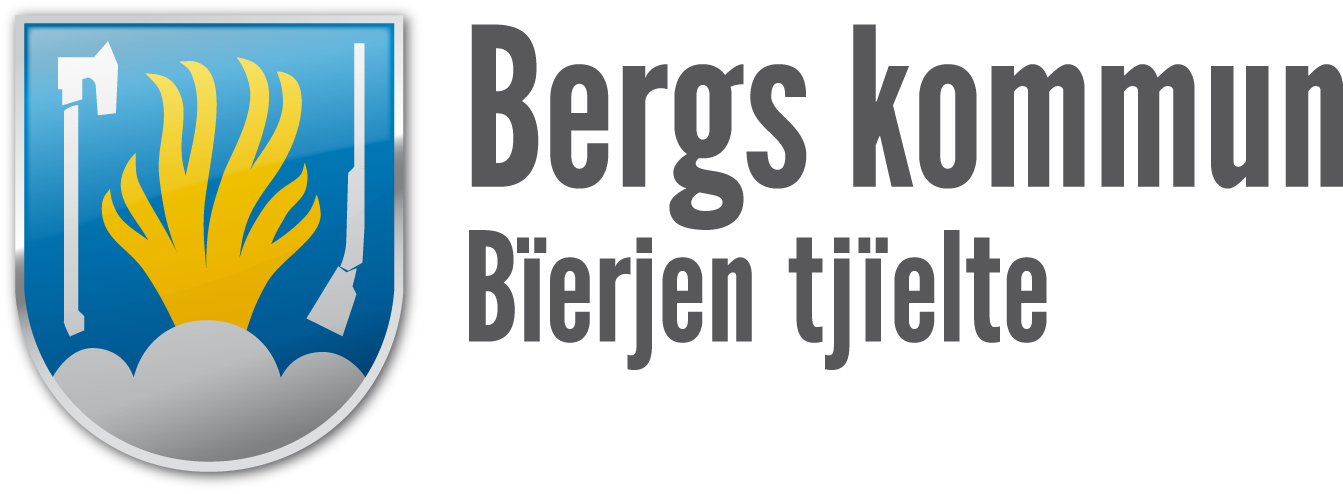 Befolkningsförändring 1-5 år
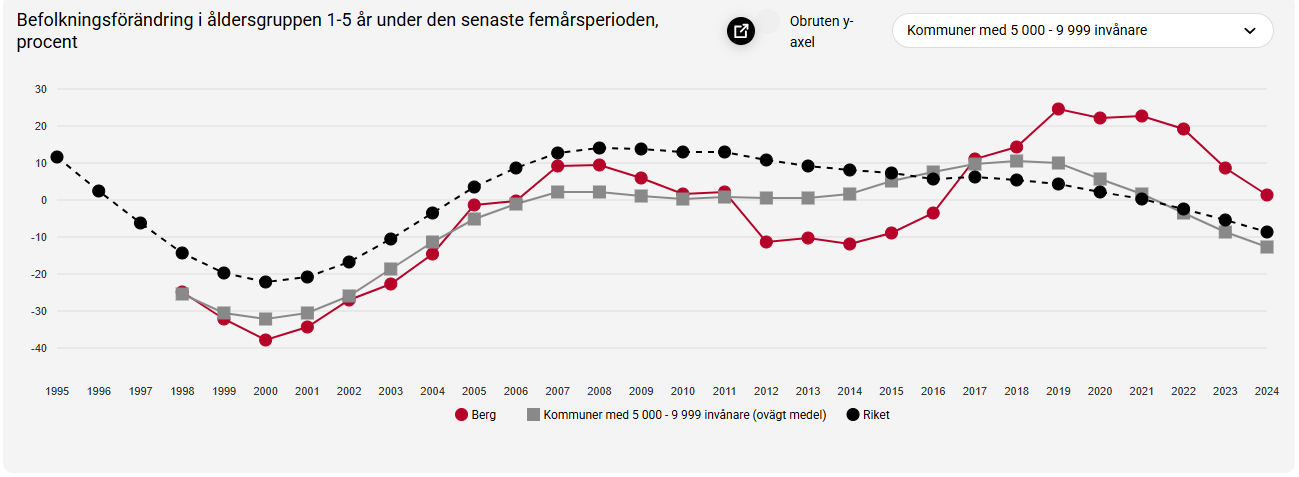 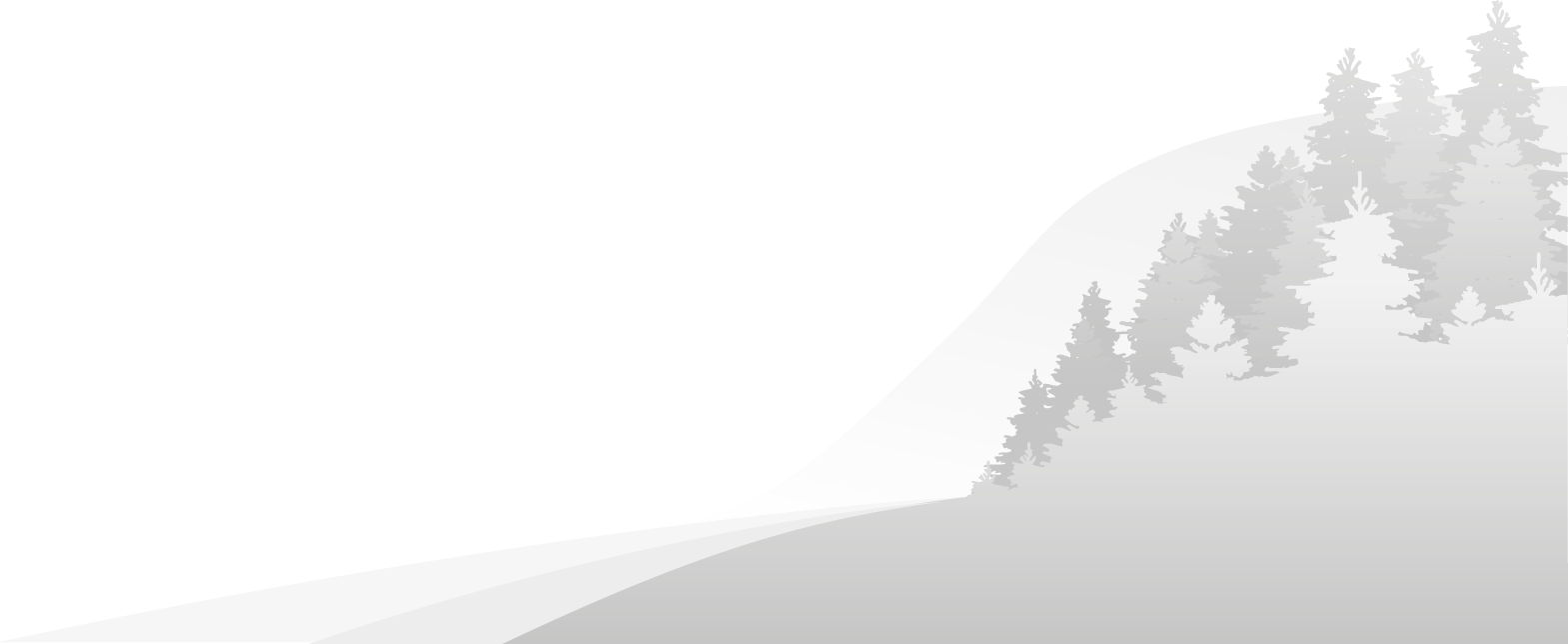 www.berg.se
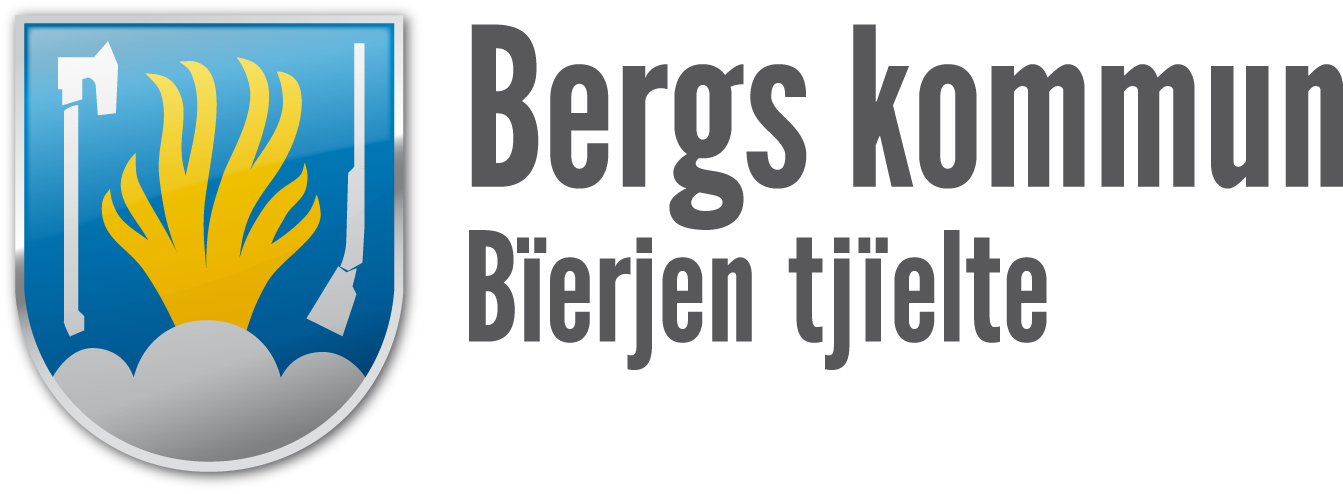 Befolkningsförändring 6-15 år
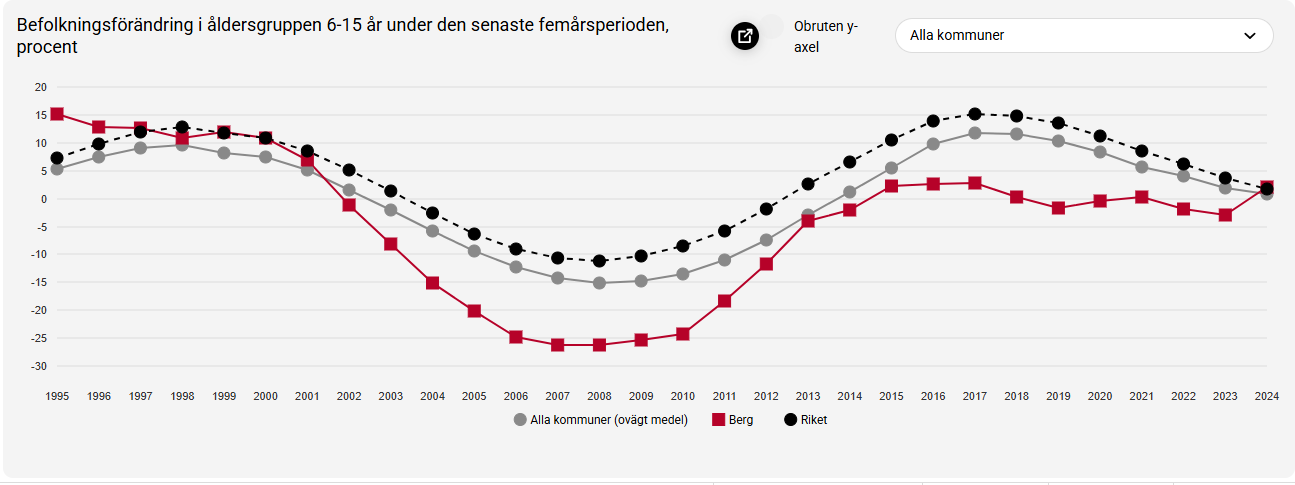 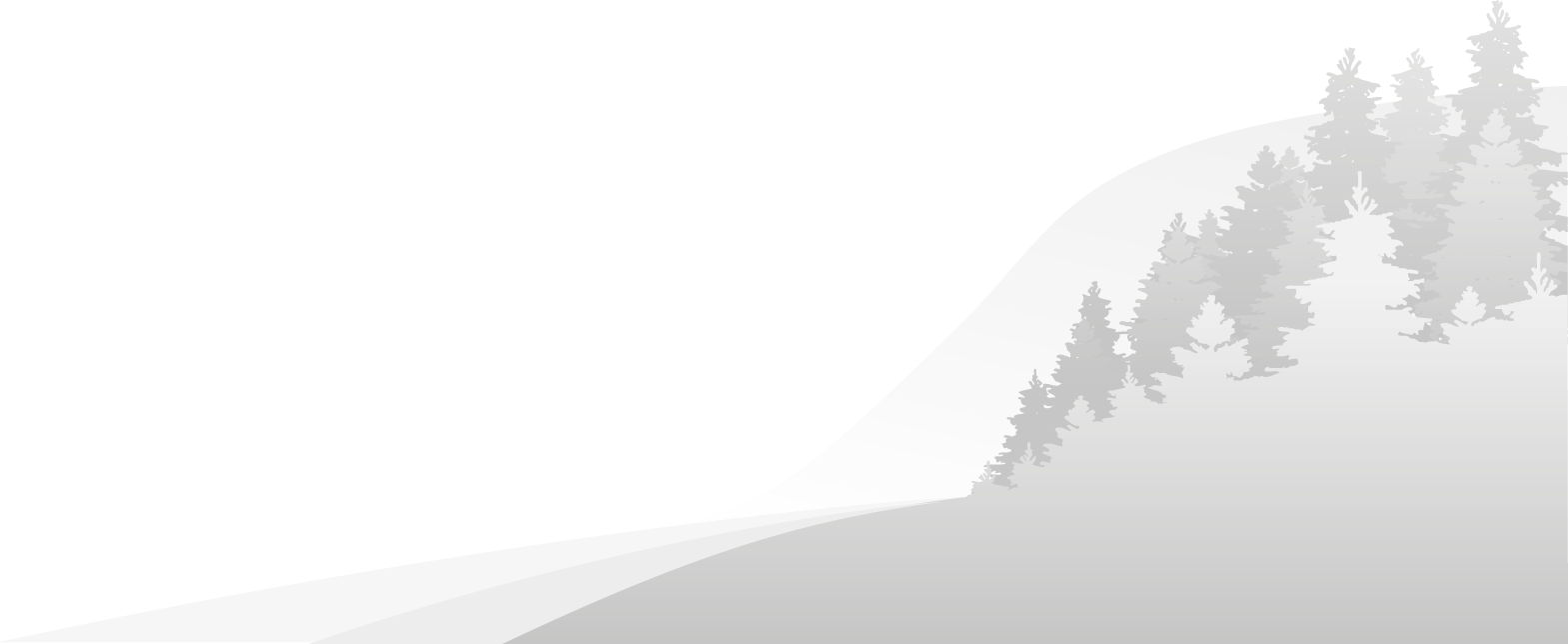 www.berg.se
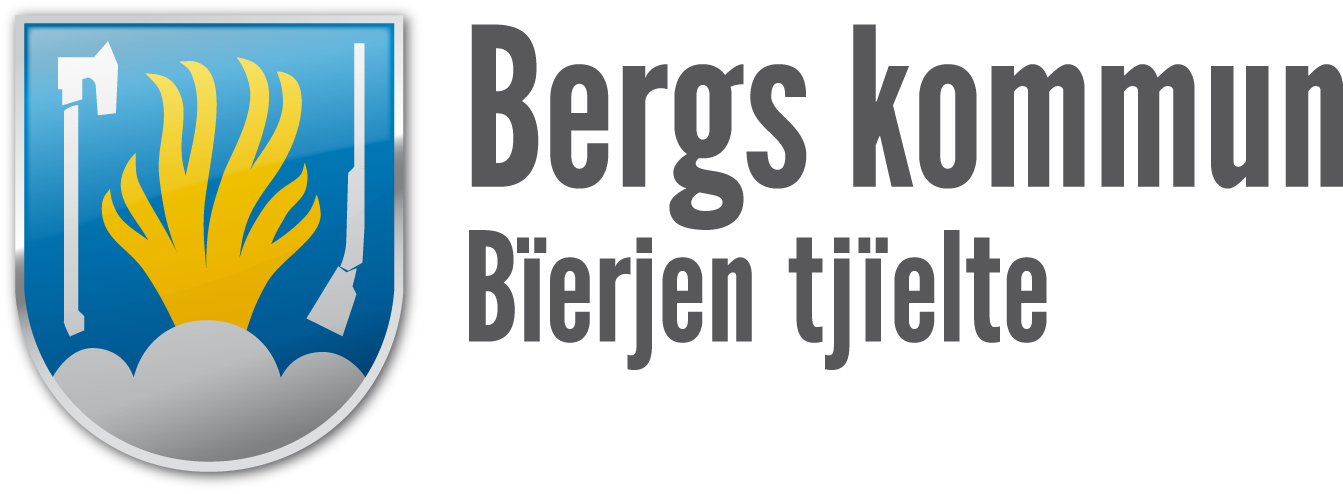 Befolkningsförändring 80+
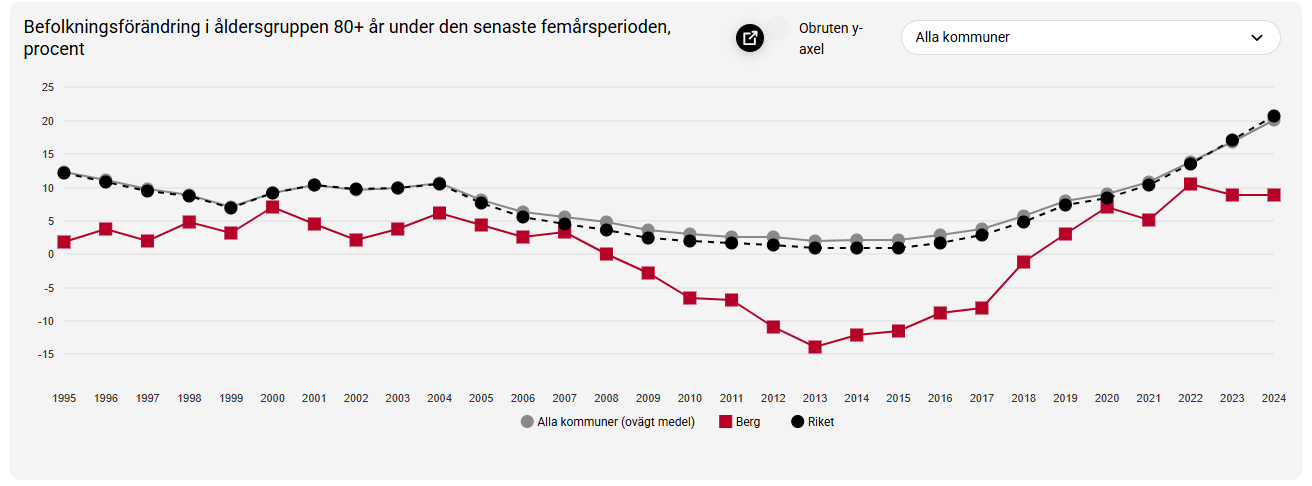 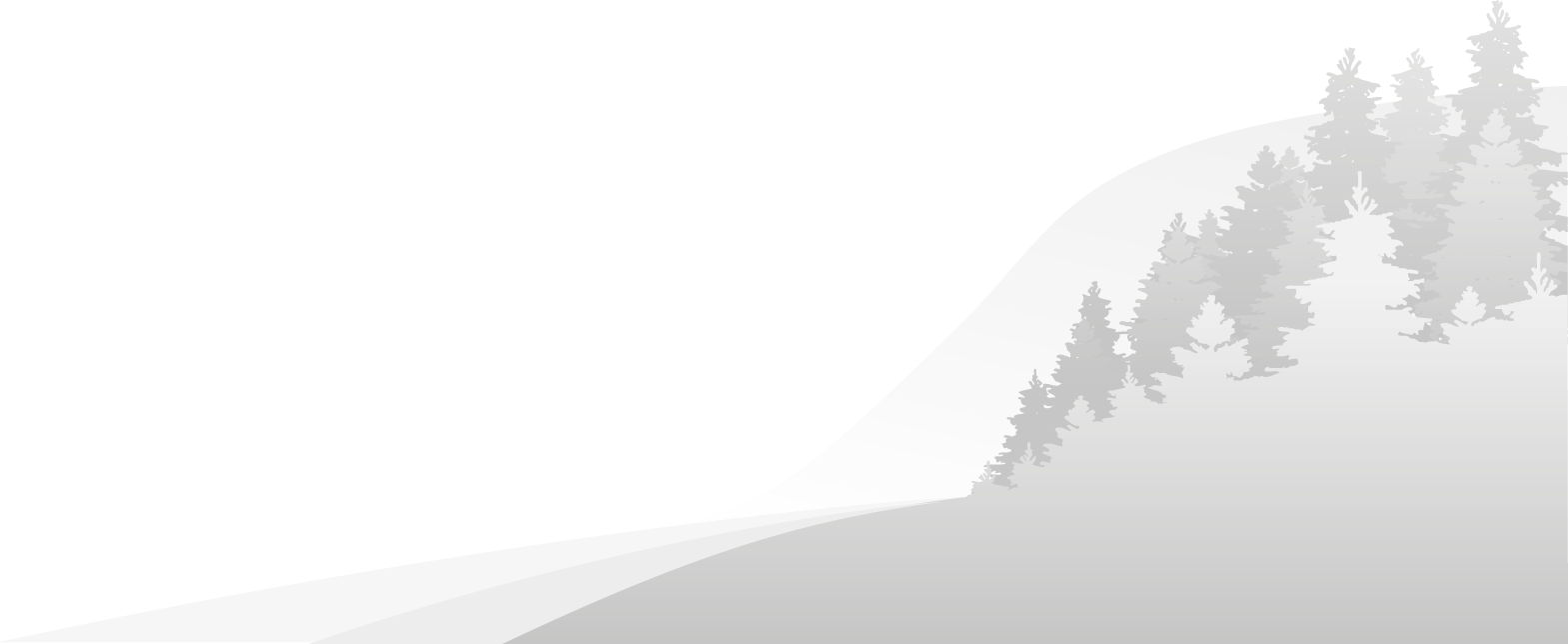 www.berg.se
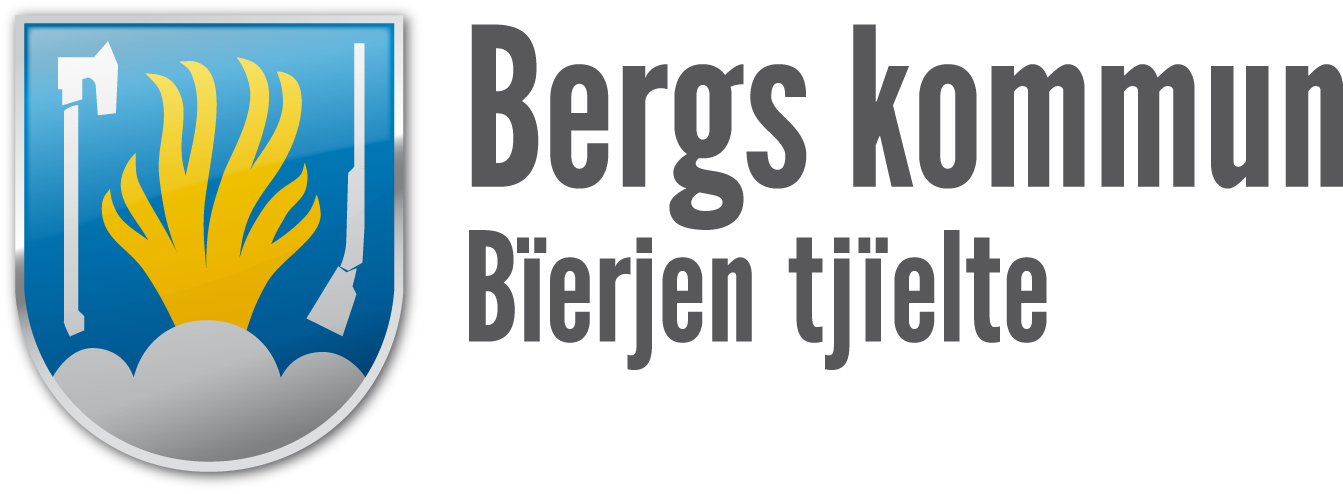 Framskrivning 0-19 år
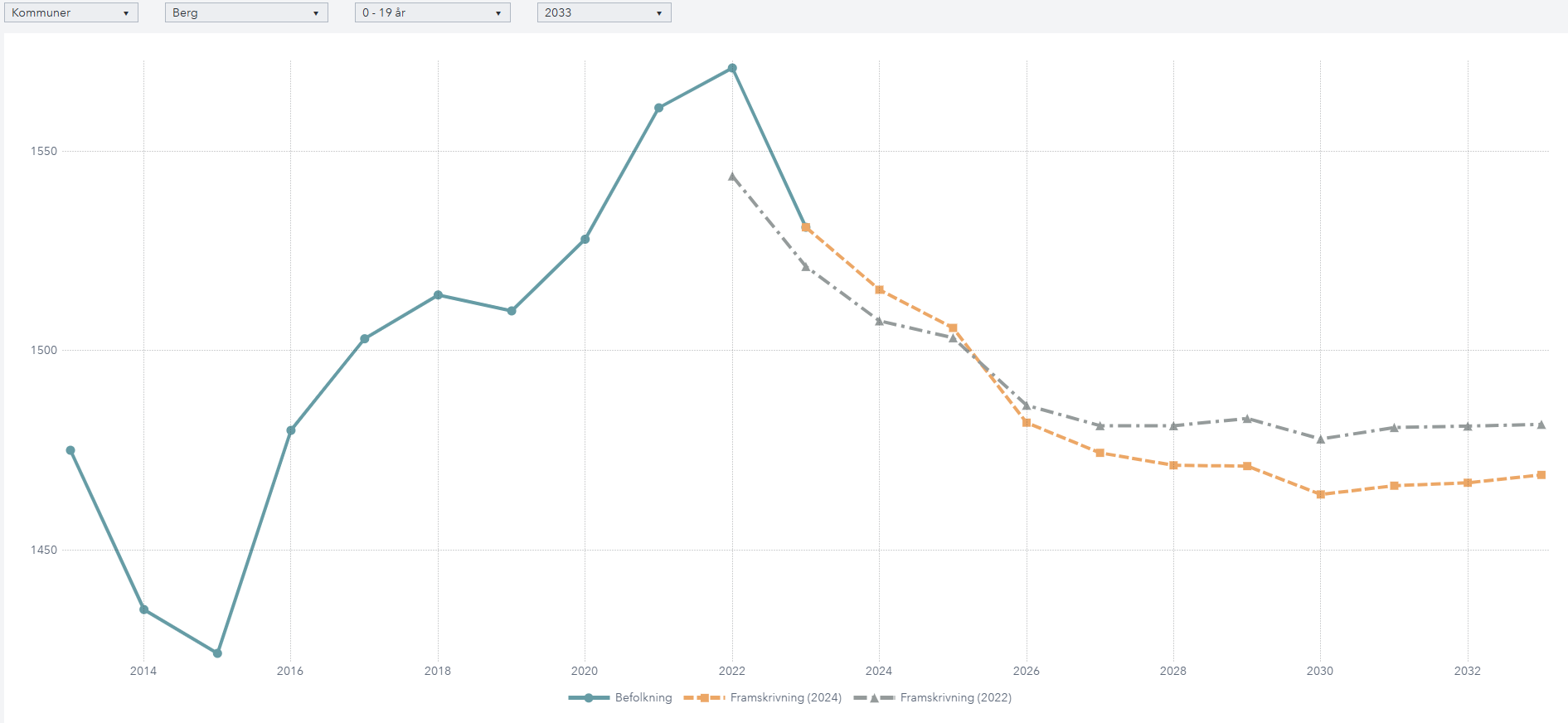 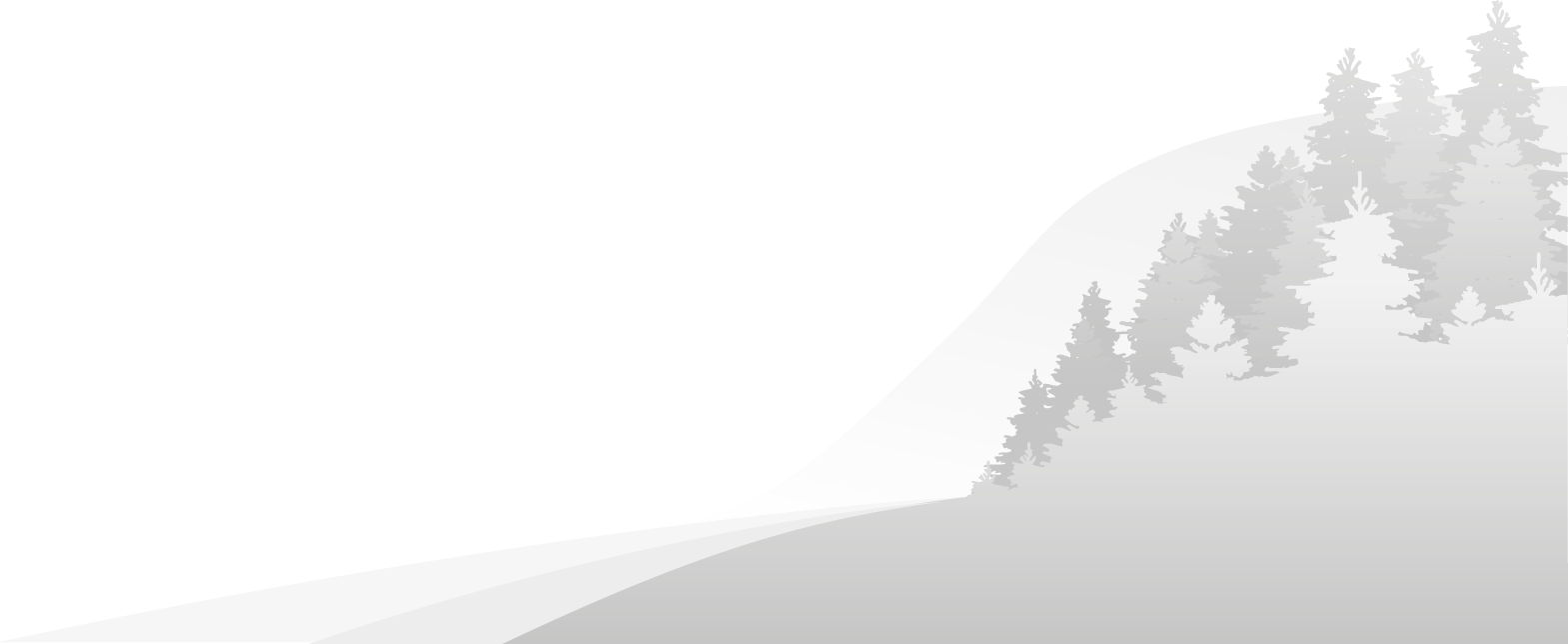 www.berg.seccccccccccccccccccccccccccc
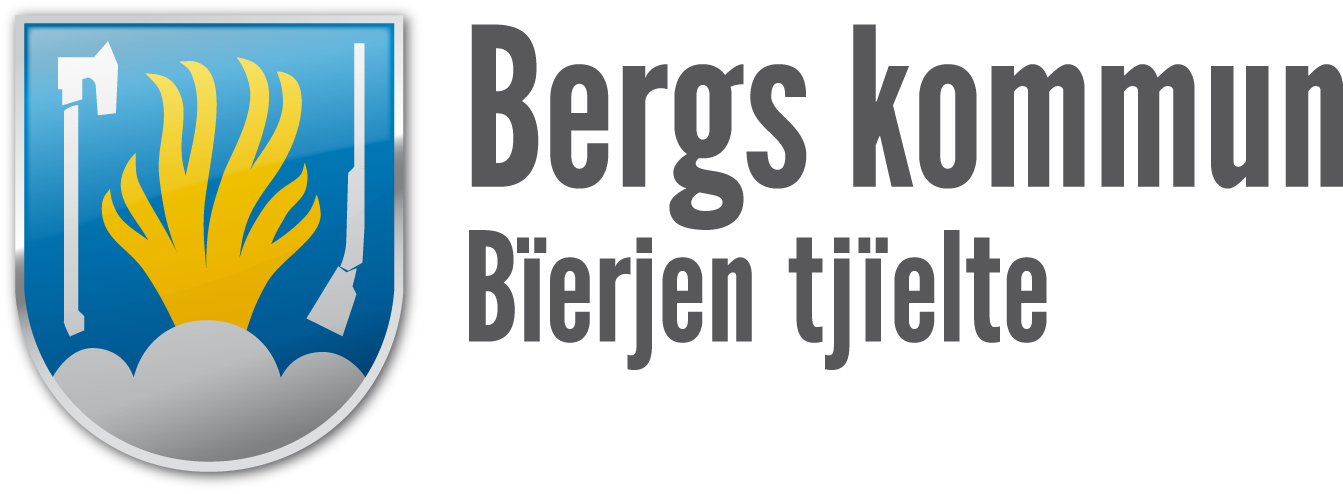 Framskrivning 67-79 år
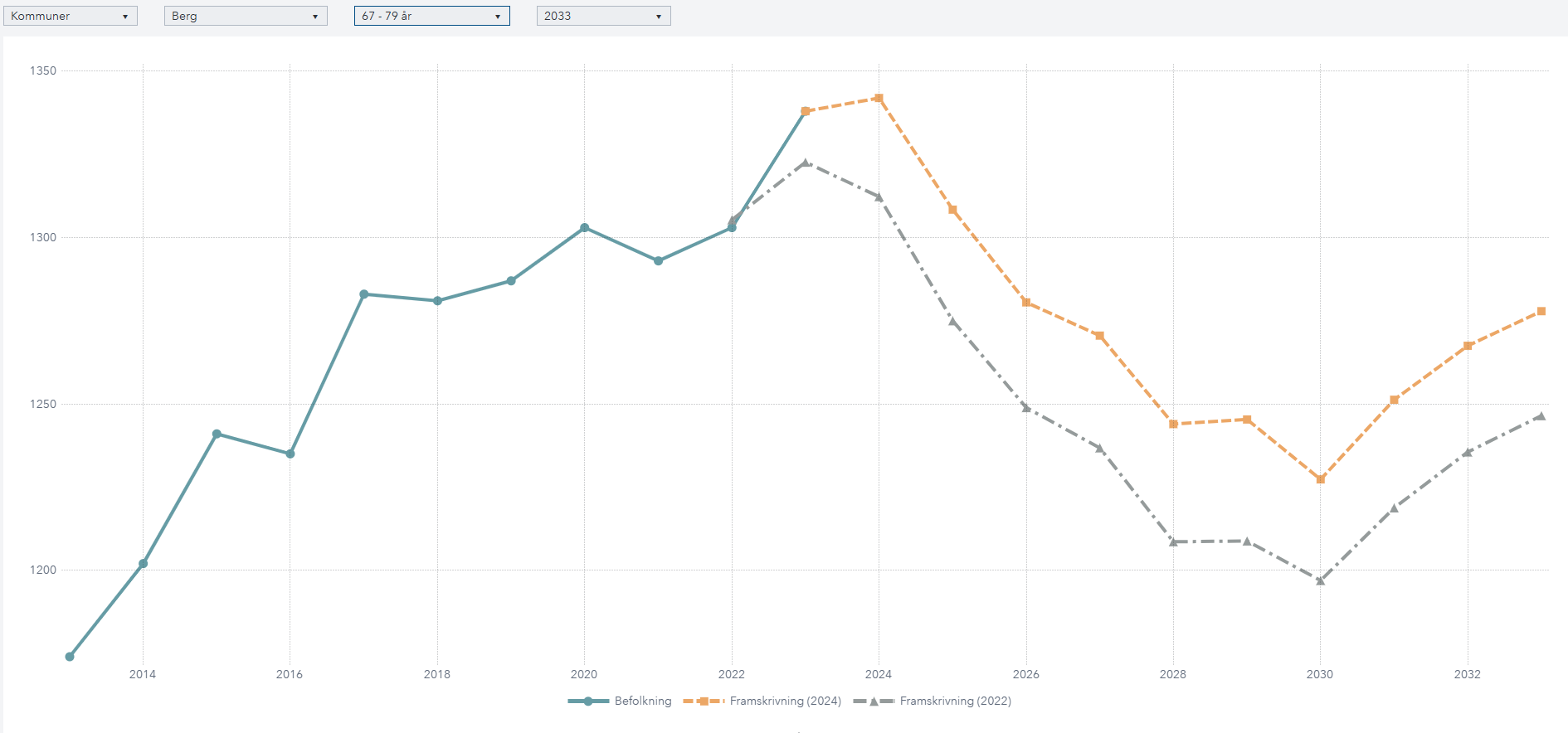 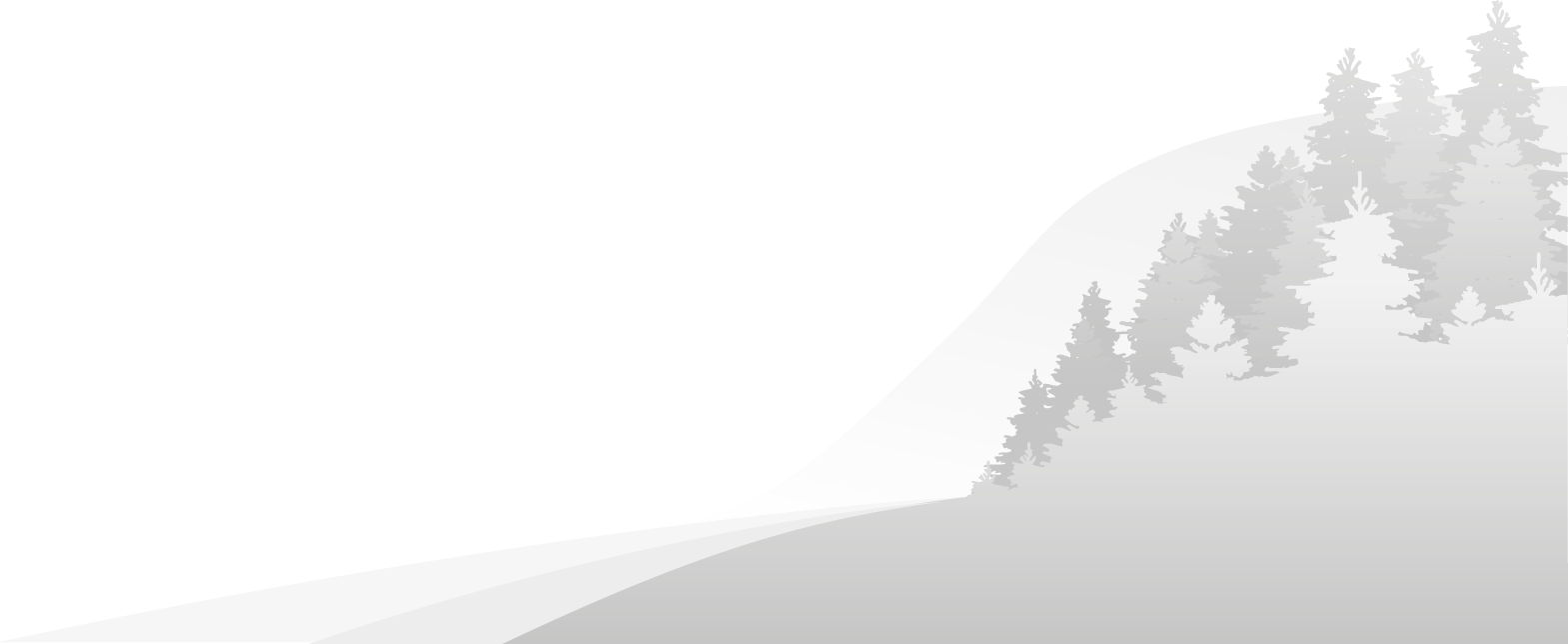 www.berg.se
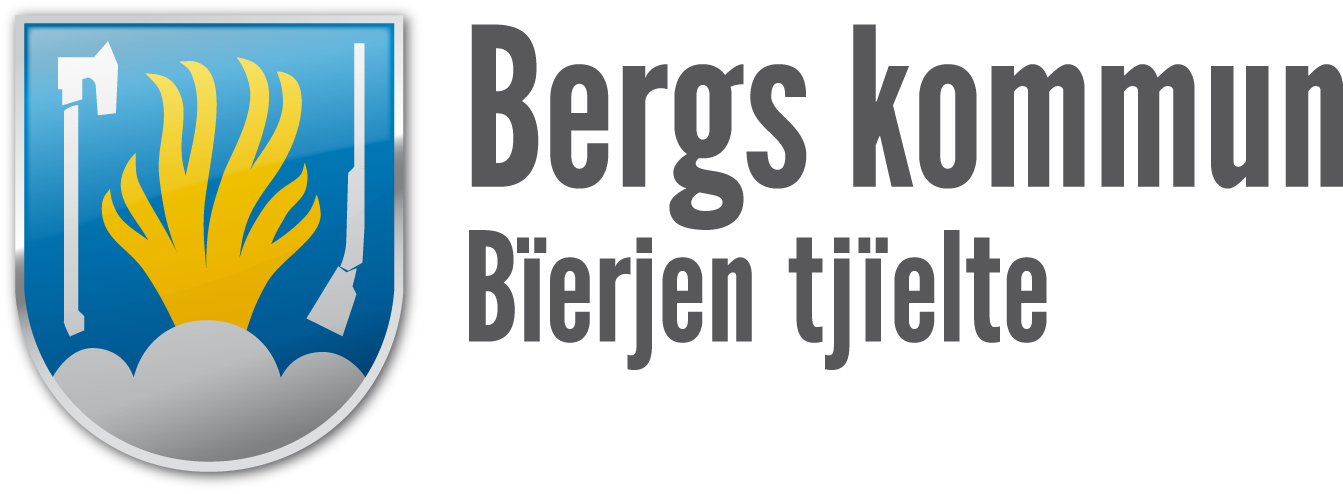 Framskrivning 80+
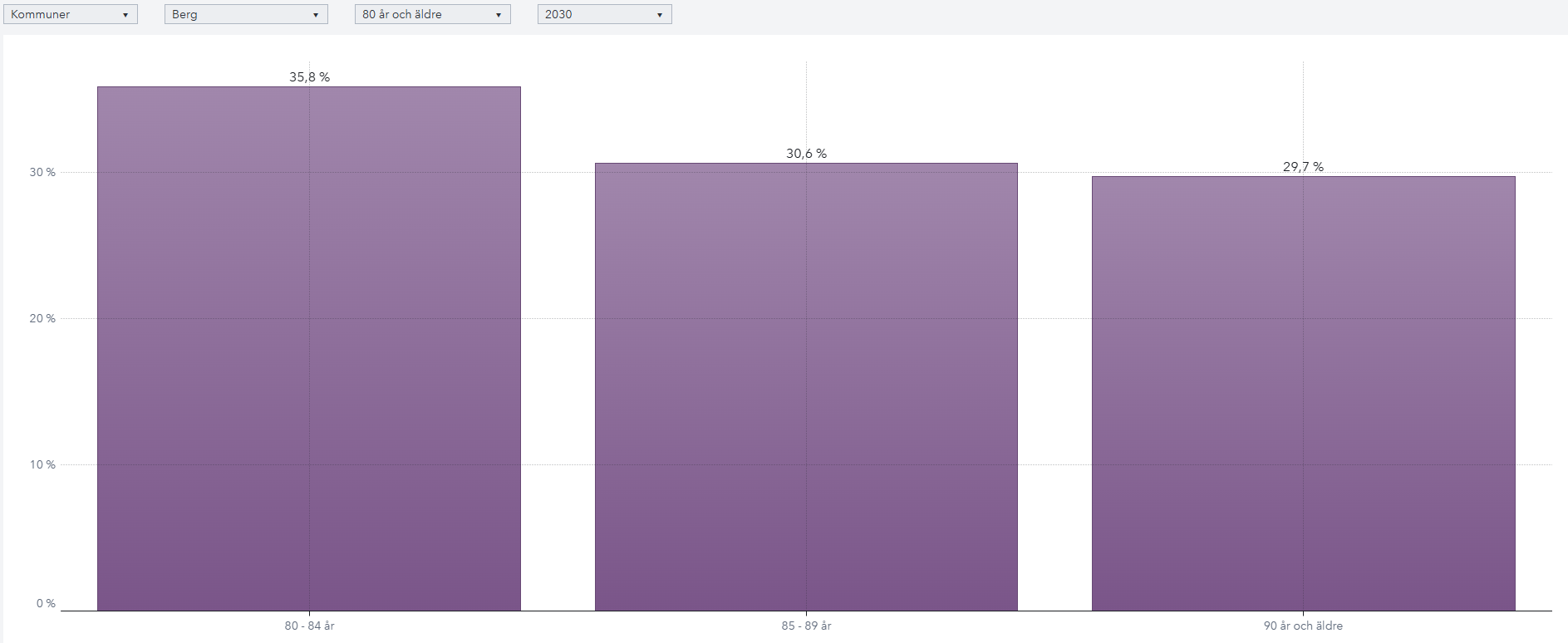 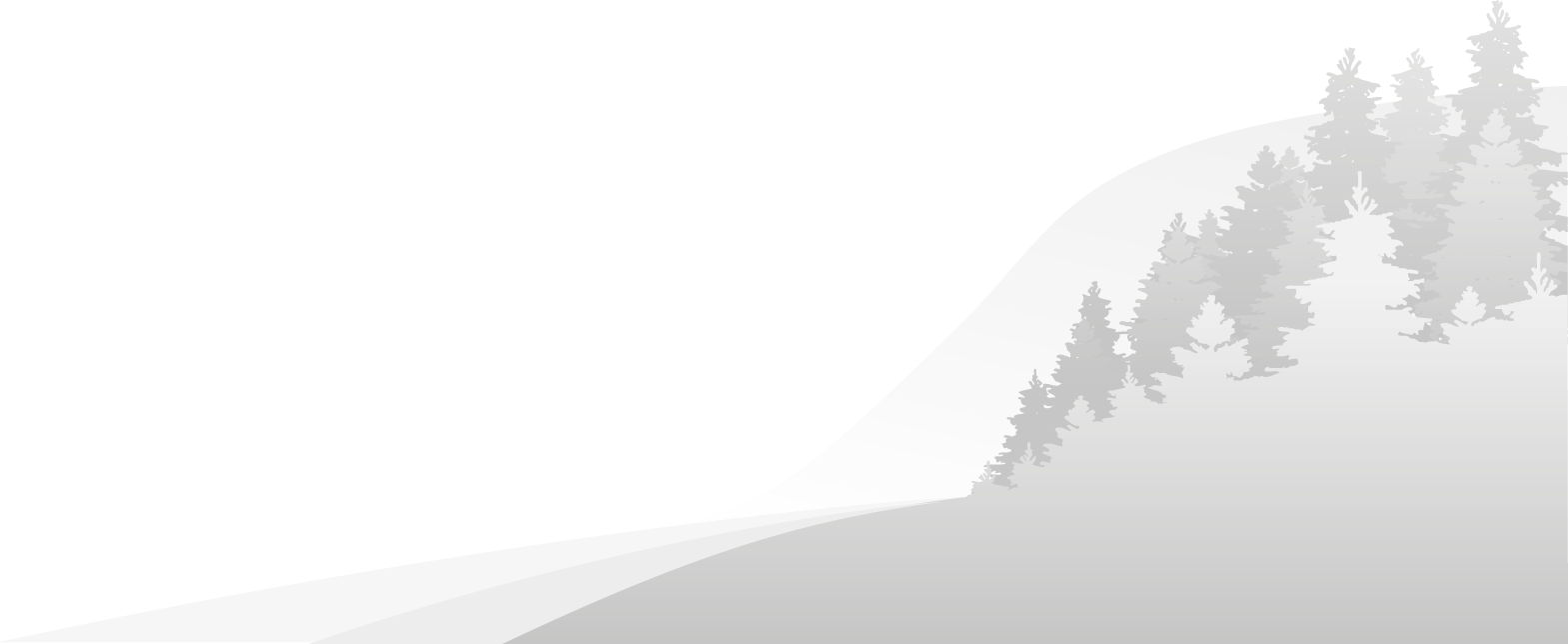 www.berg.se
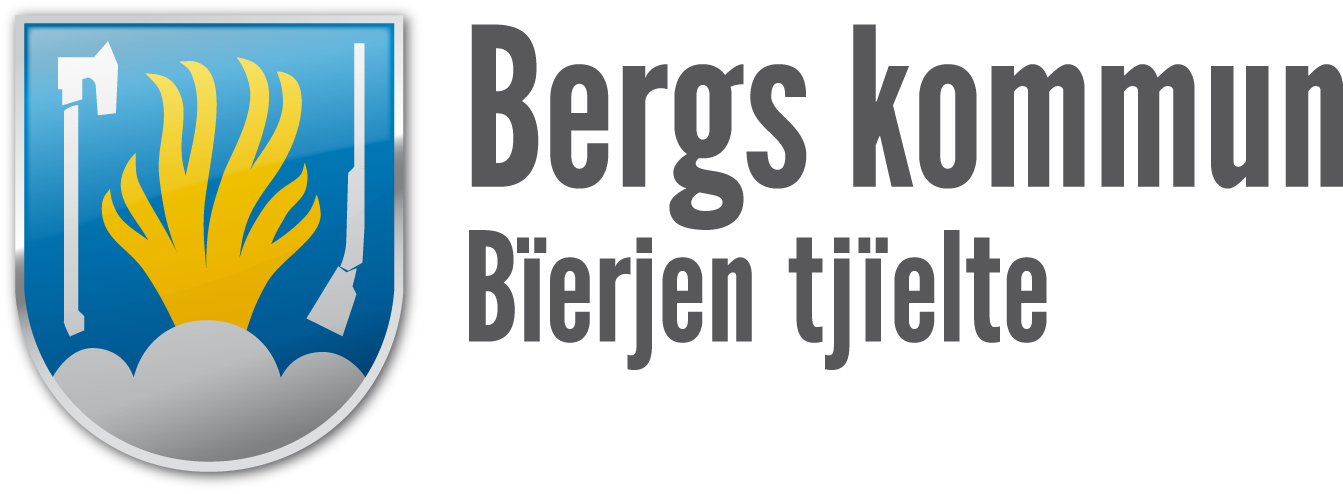 Klövsjöbygden
671 invånare 2024
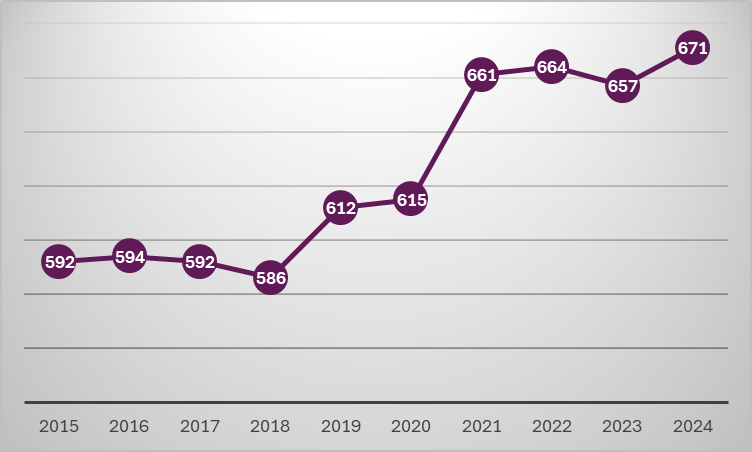 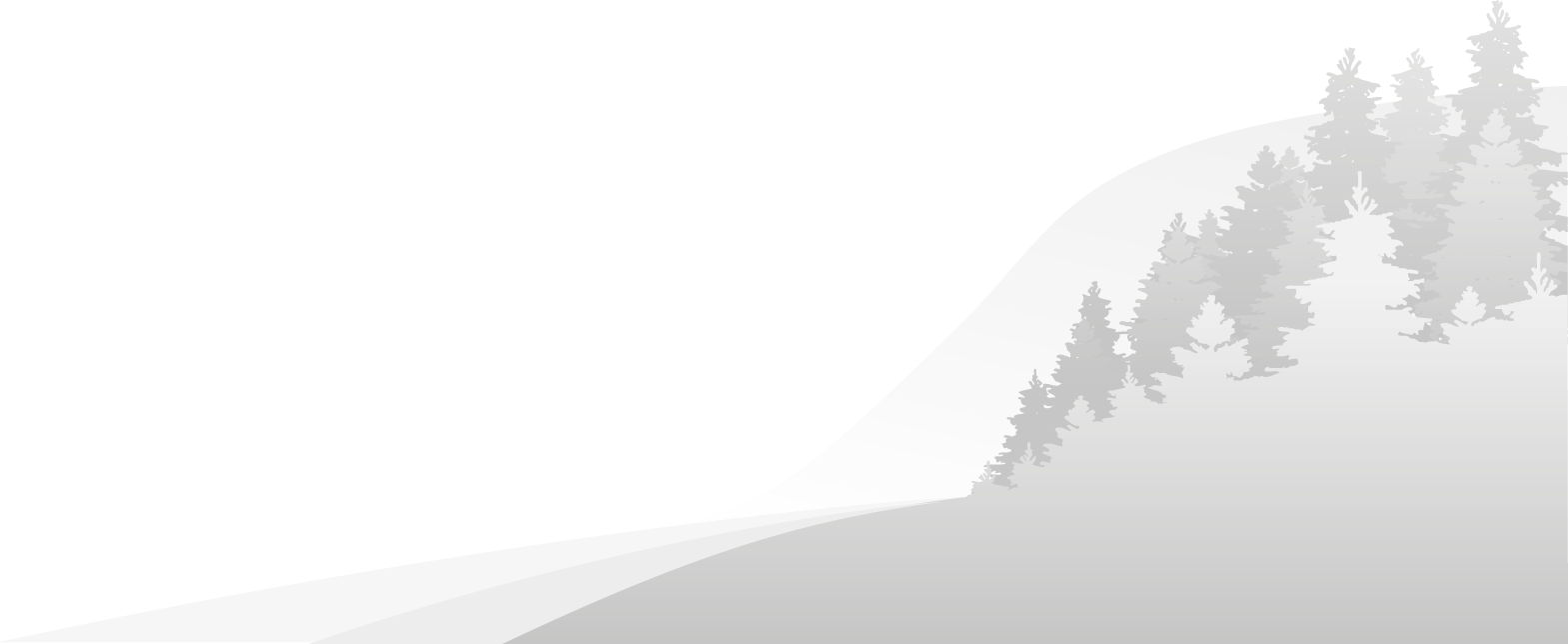 www.berg.se
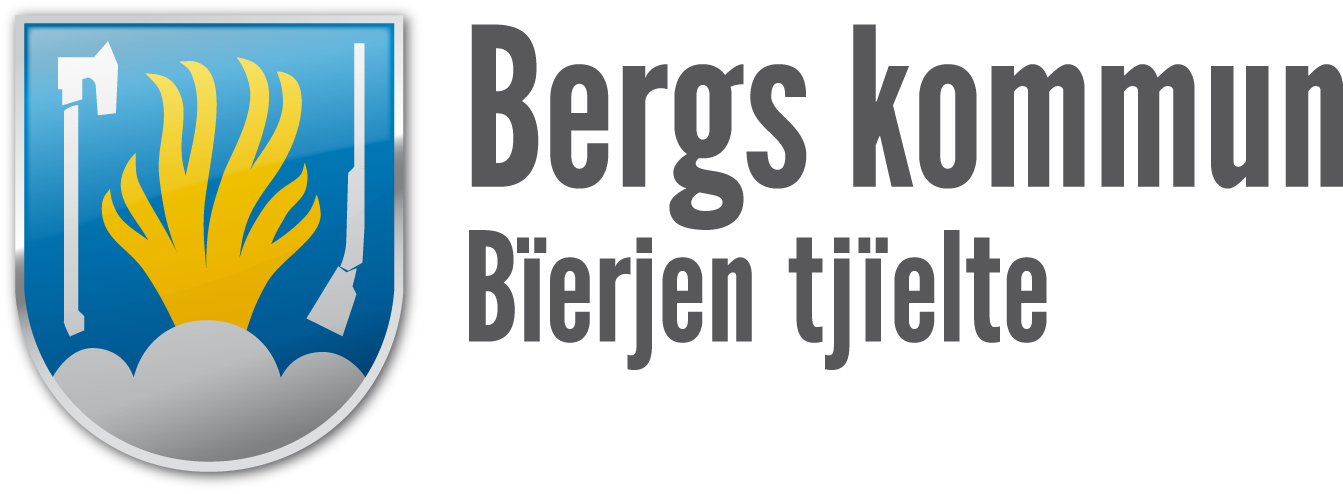 Klövsjöbygden
671 invånare 2024
Av 35 barn 0-5 år är 5 st födda 2024
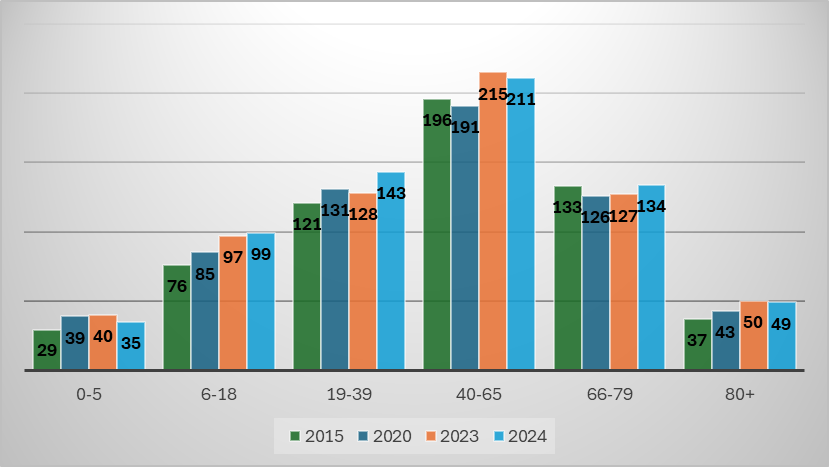 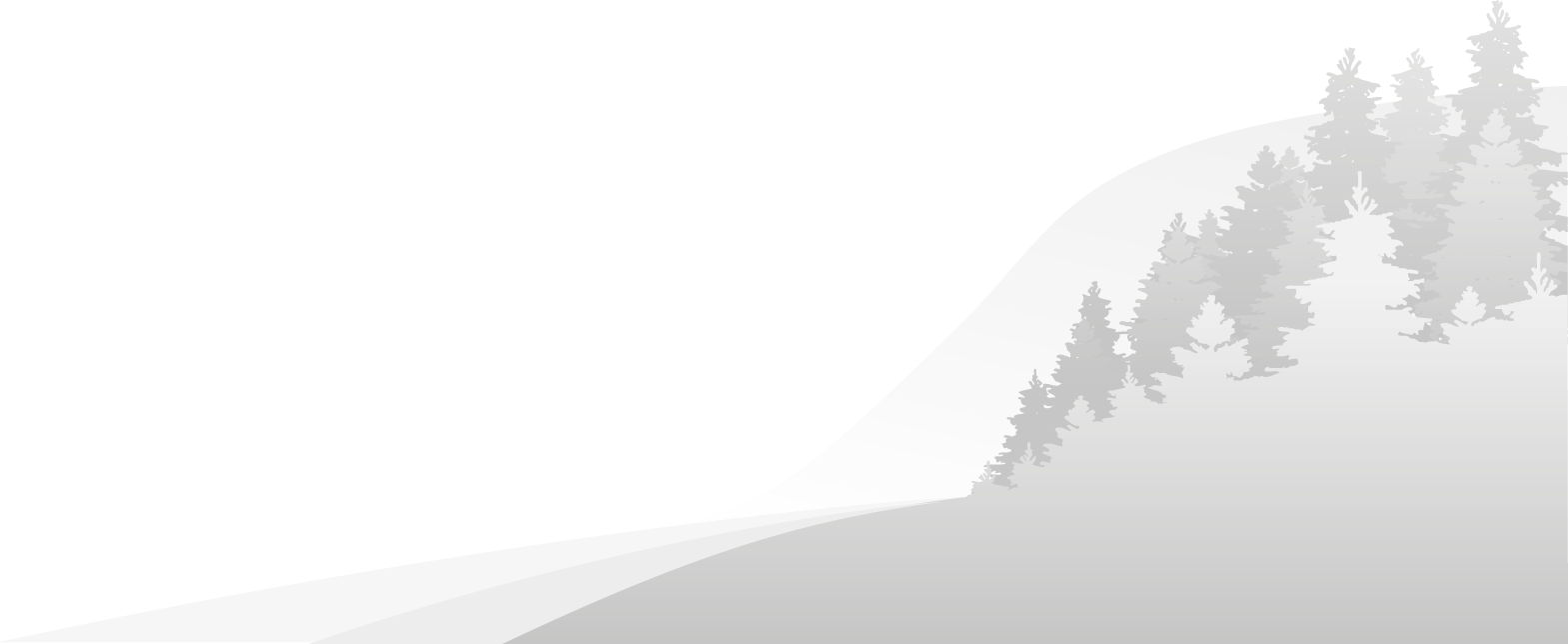 www.berg.se
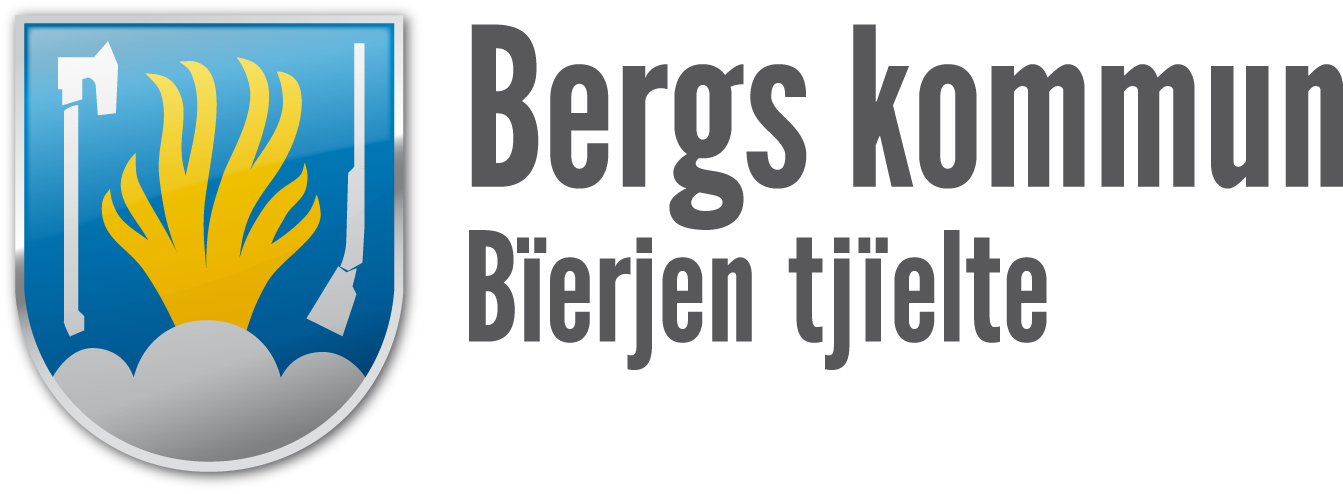 Diskussion
Hur påverkas Klövsjöbygden om antalet medborgare i olika åldersgrupper förändras, vilka möjligheter finns och vilka utmaningar?
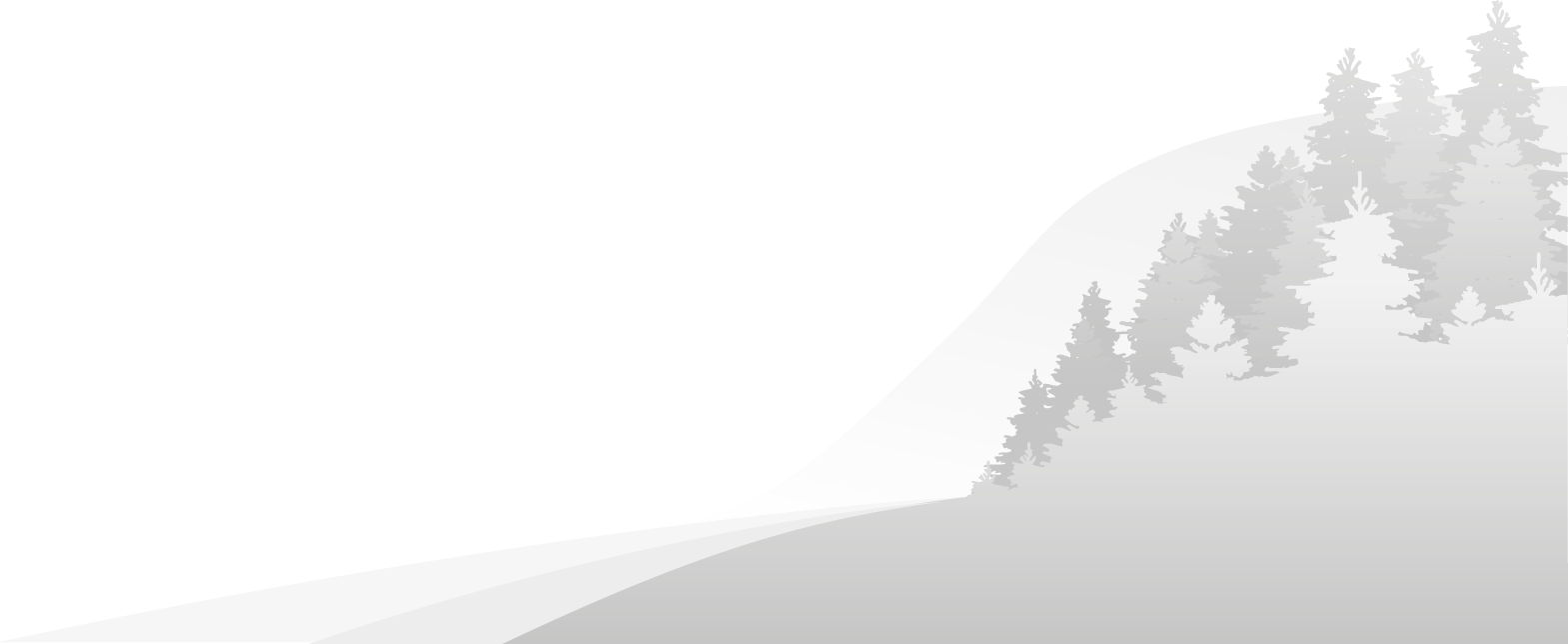 www.berg.se
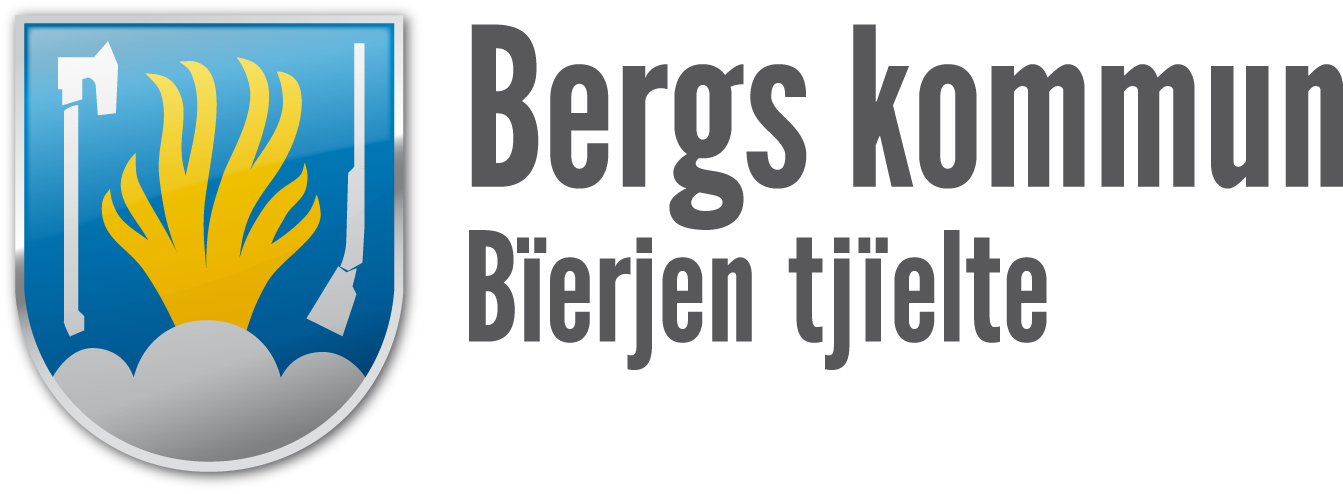 Klövsjöbygden
671 invånare 2024
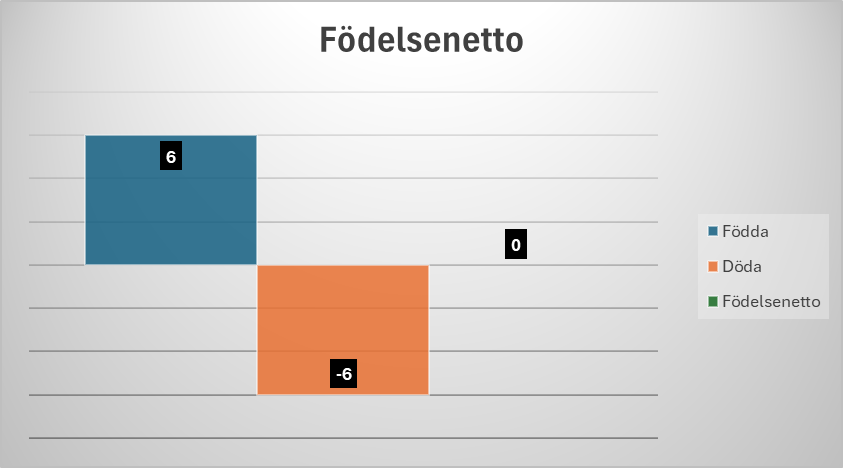 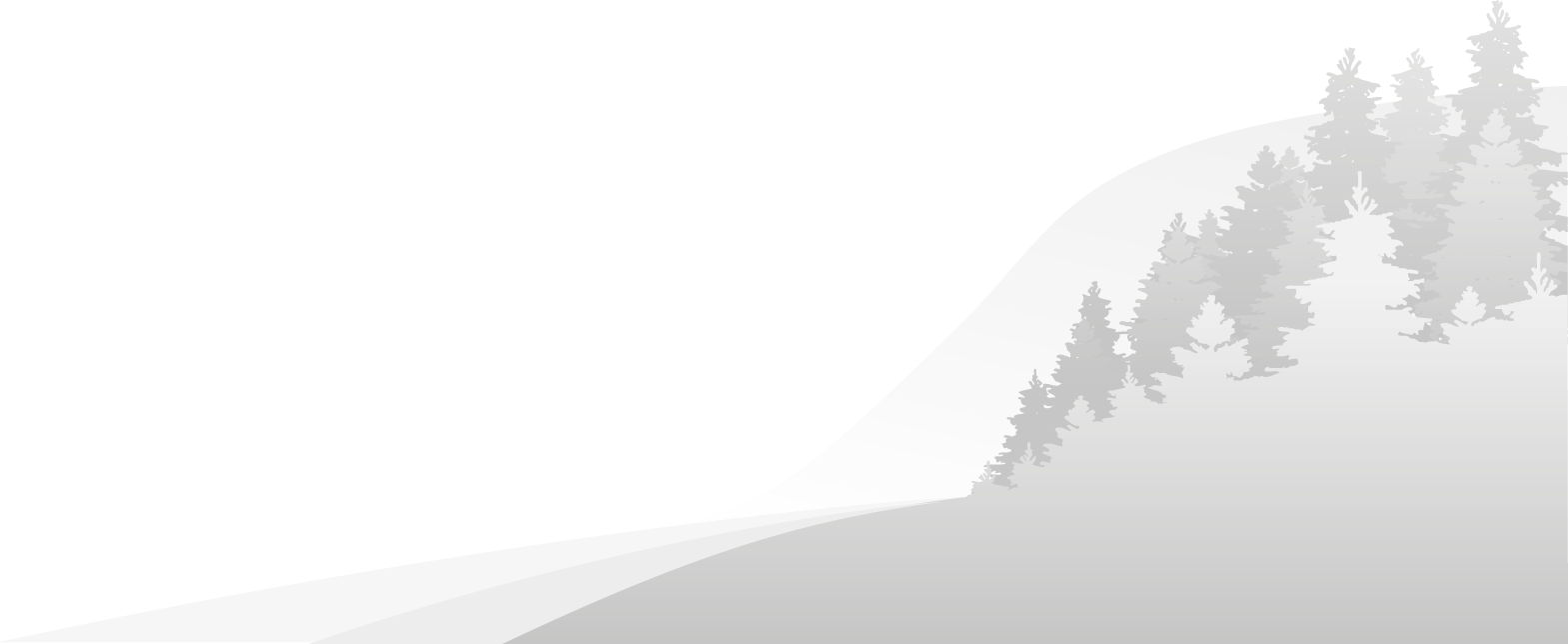 www.berg.se
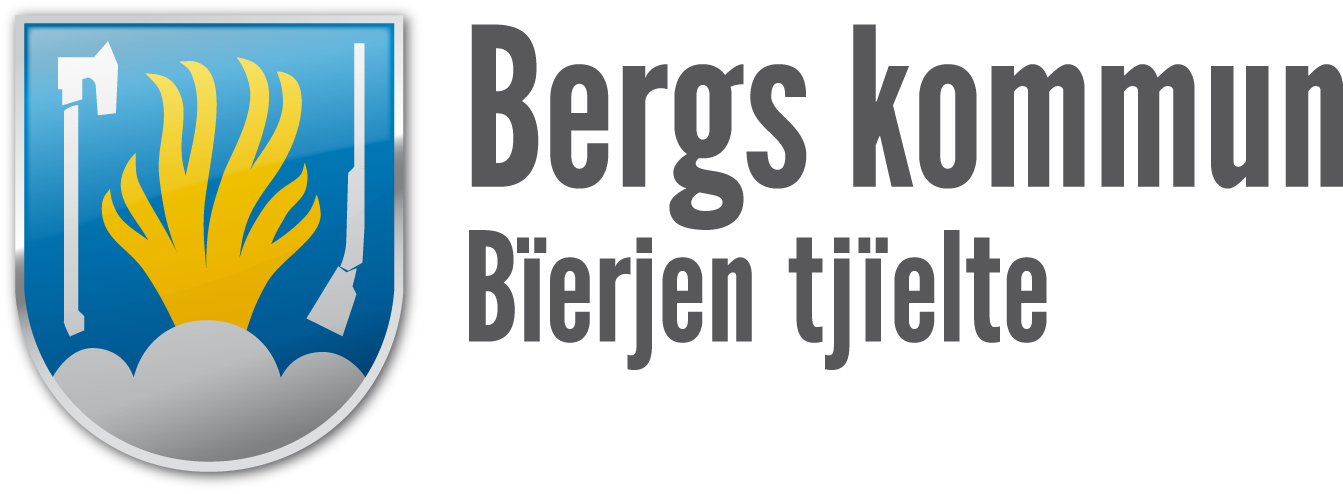 Klövsjöbygden
671 invånare 2024
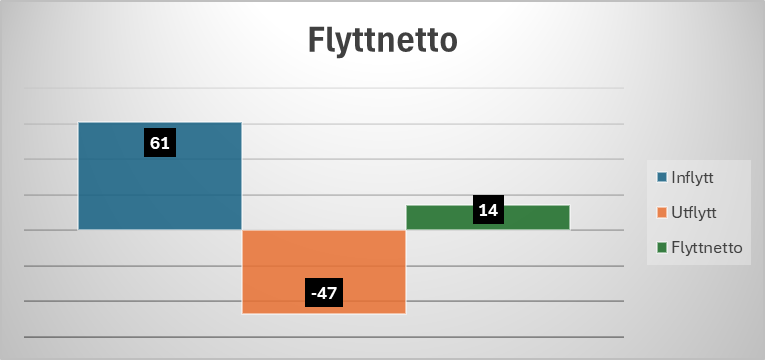 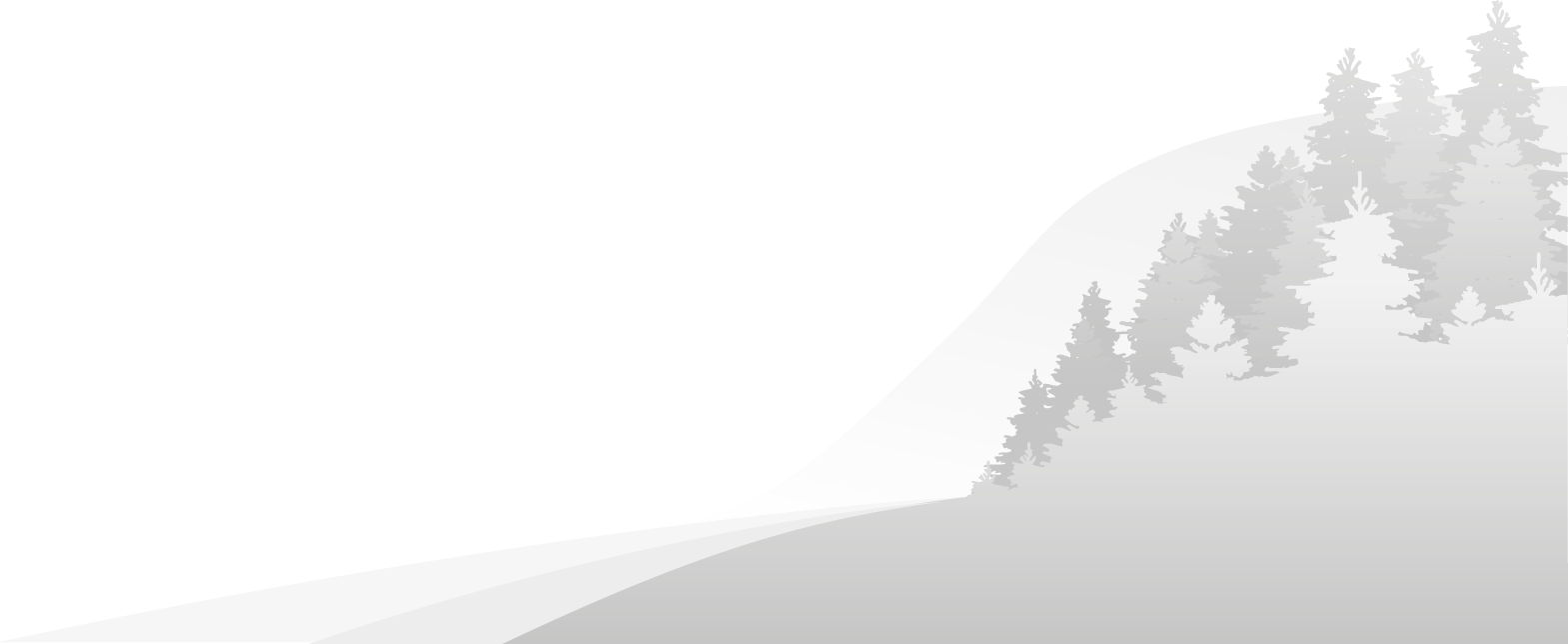 www.berg.se
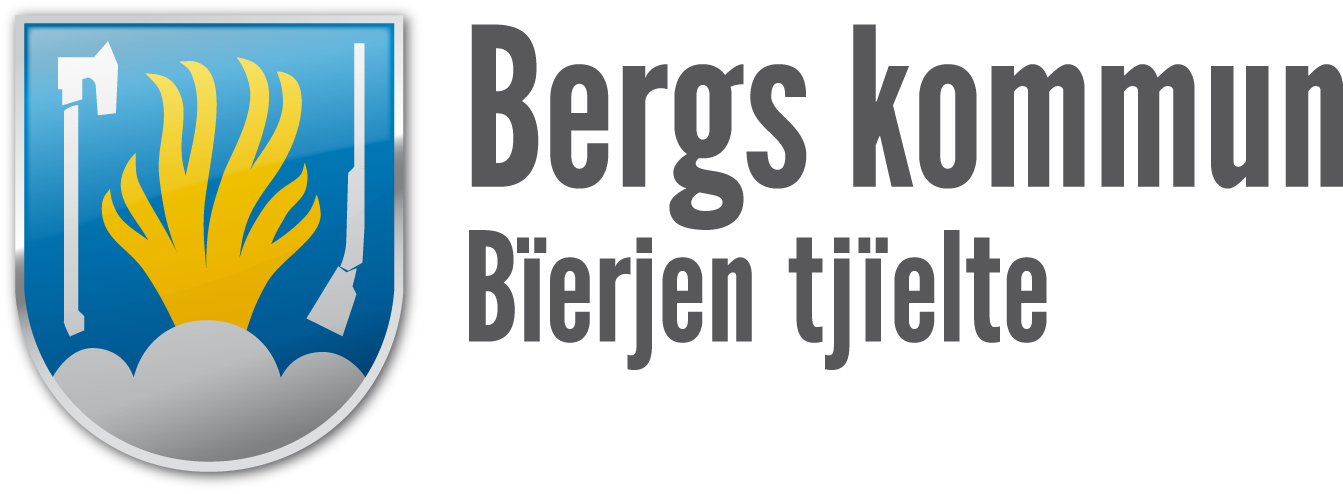 671 invånare 2024
Inflytt/Utflytt 2024
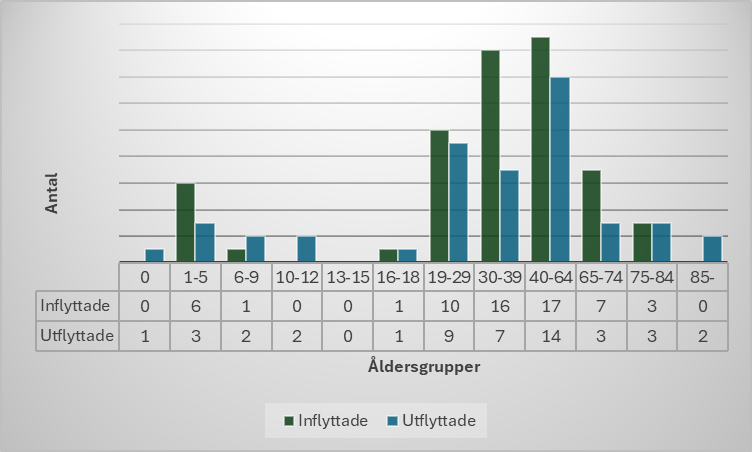 61 inflyttade
= 9%
47 utflyttade
= 7%
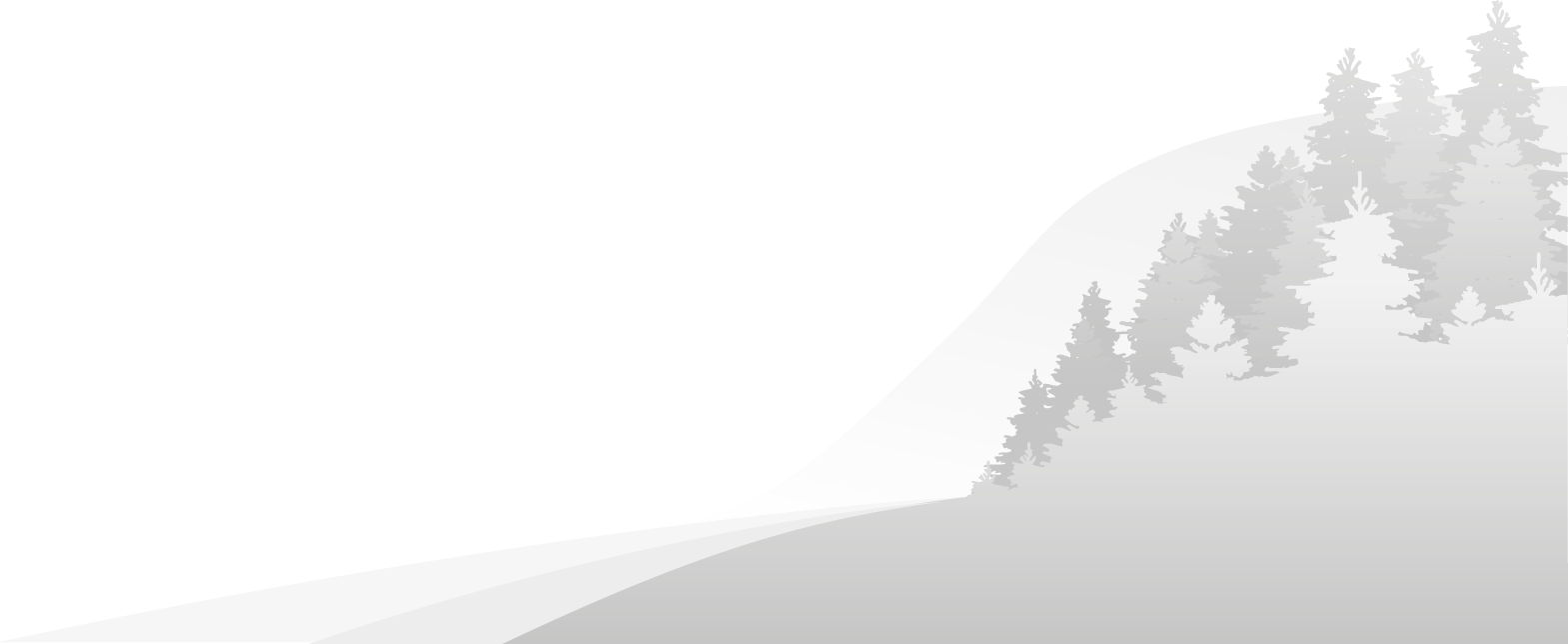 www.berg.se
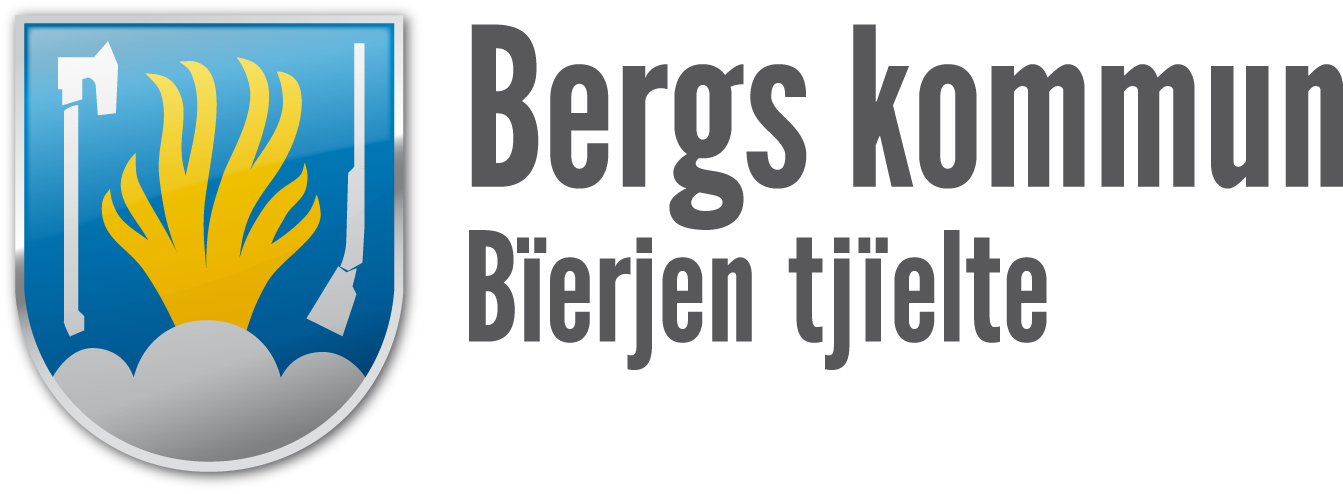 671 invånare 2024
Inflytt/Utflytt 2024
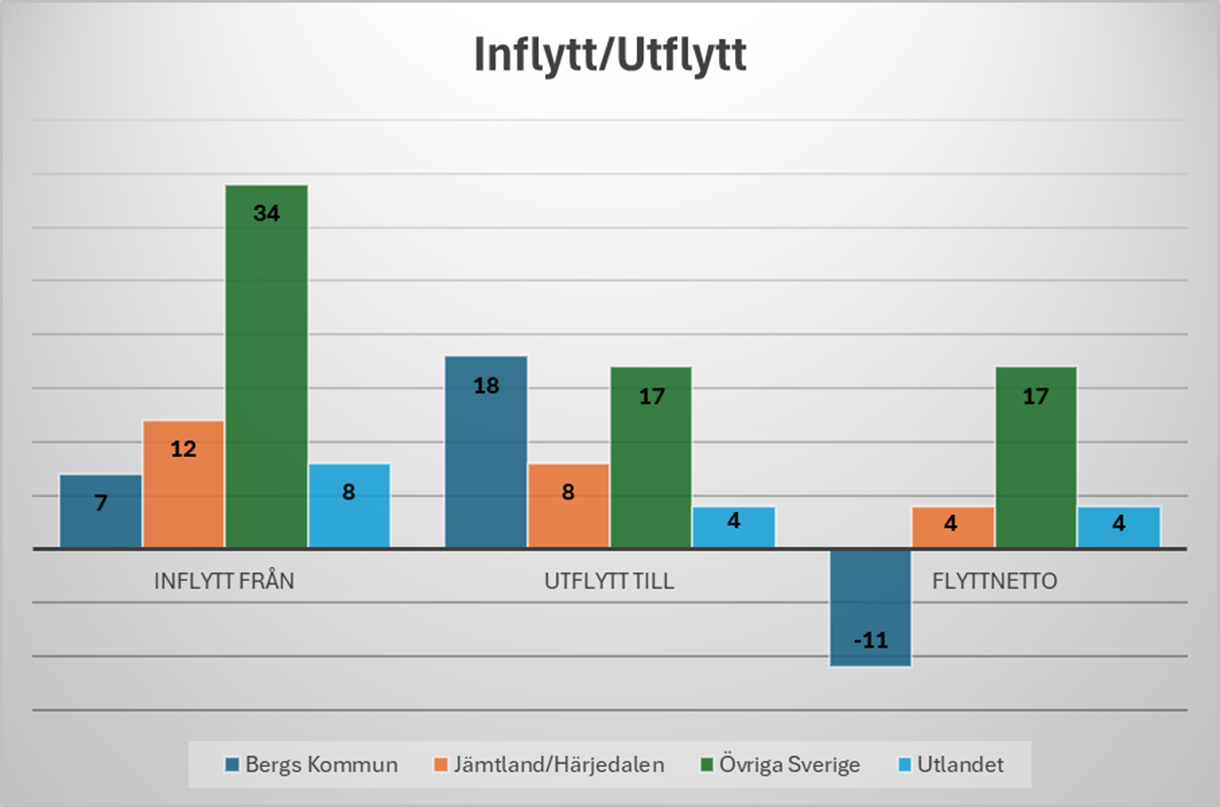 61 inflyttade
= 9%
47 utflyttade
= 7%
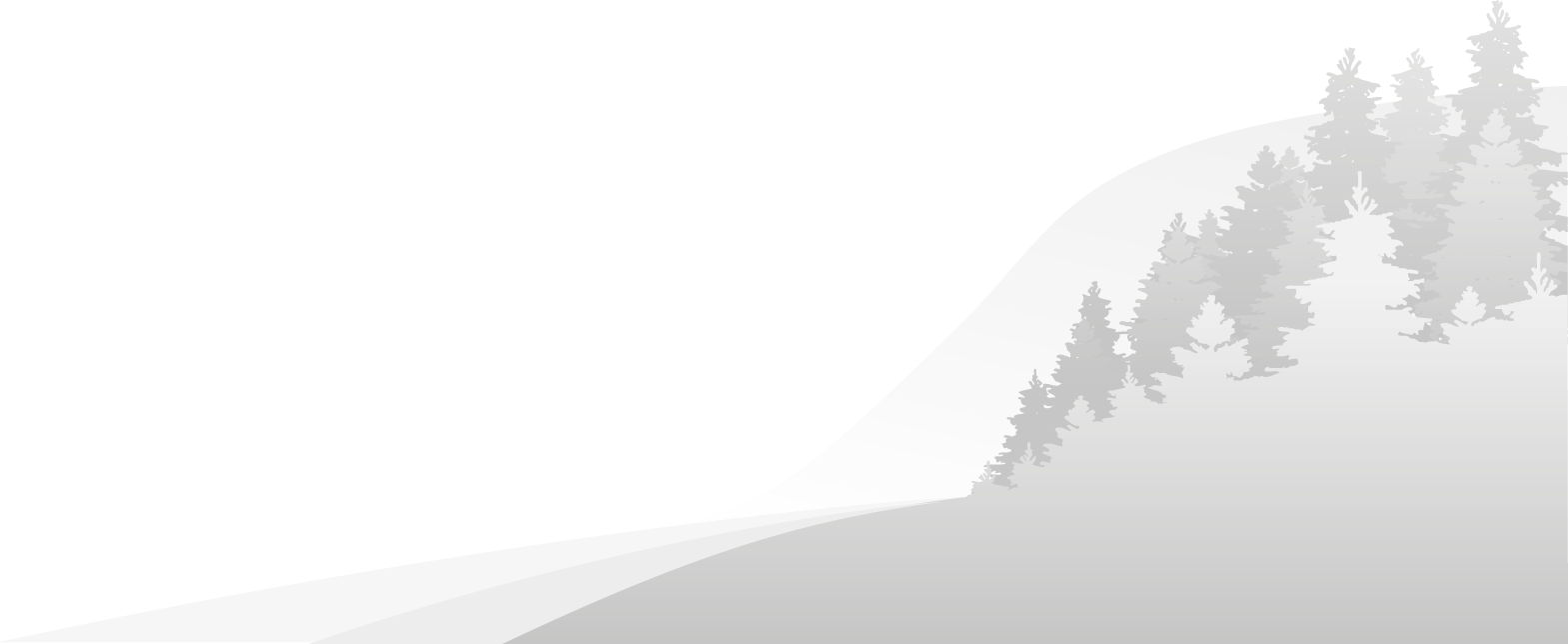 www.berg.se
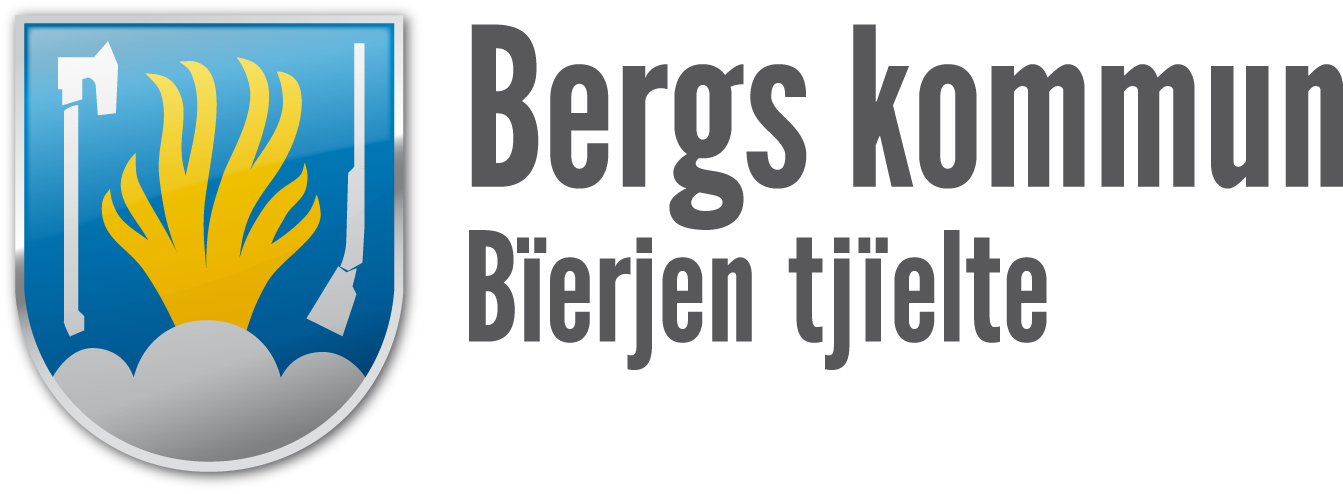 Inflytt/Utflytt 2024Bergs Kommun
7 108 invånare 2024
Inflytt 446 
= 6%
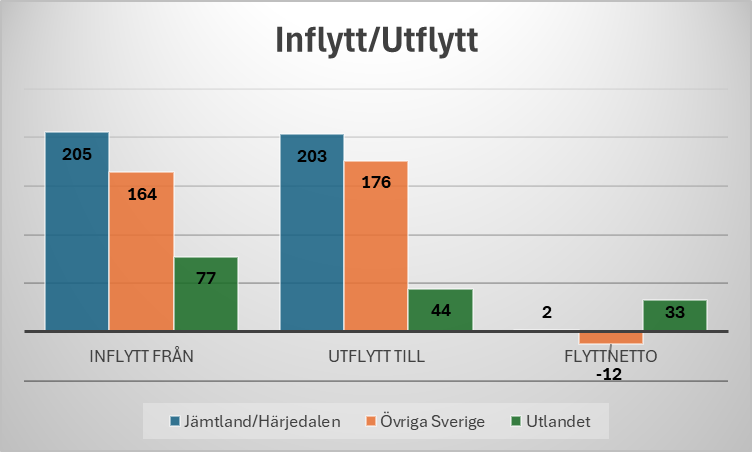 Utflytt 423 = 6%
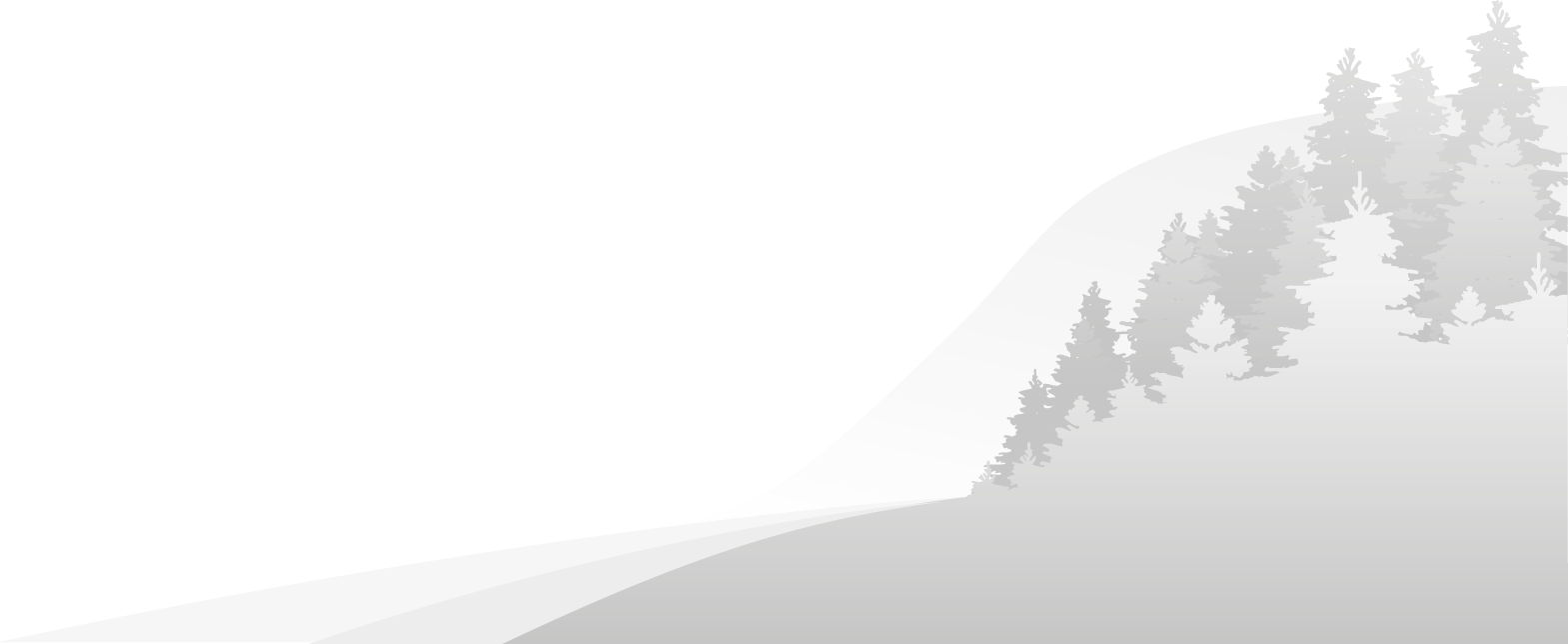 www.berg.se
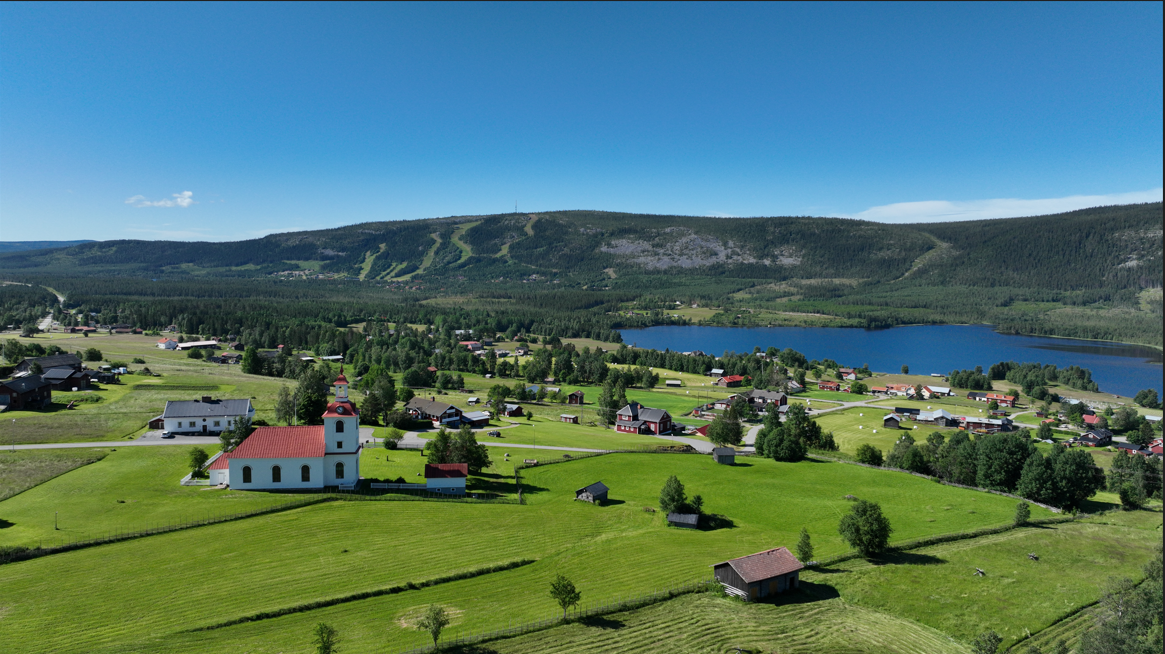 Klövsjöbygden
7600
+ 46 invånare
= 717
6800 
-29 invånare
= 642
0-5 år -2 (33)
6-18 år -5 (94)
0-5 år +4 (39)
6-18 år +8 (107)
Klövsjö Förskola
28 barn
Klövsjö Skola
46 barn
19-65 år
- 16 (329)
19-65 år
+26 (380)
66-79 år -6 (128)
80+ +-0 (49)
66-79 år +9 (143) 
80+ +-0 (49)
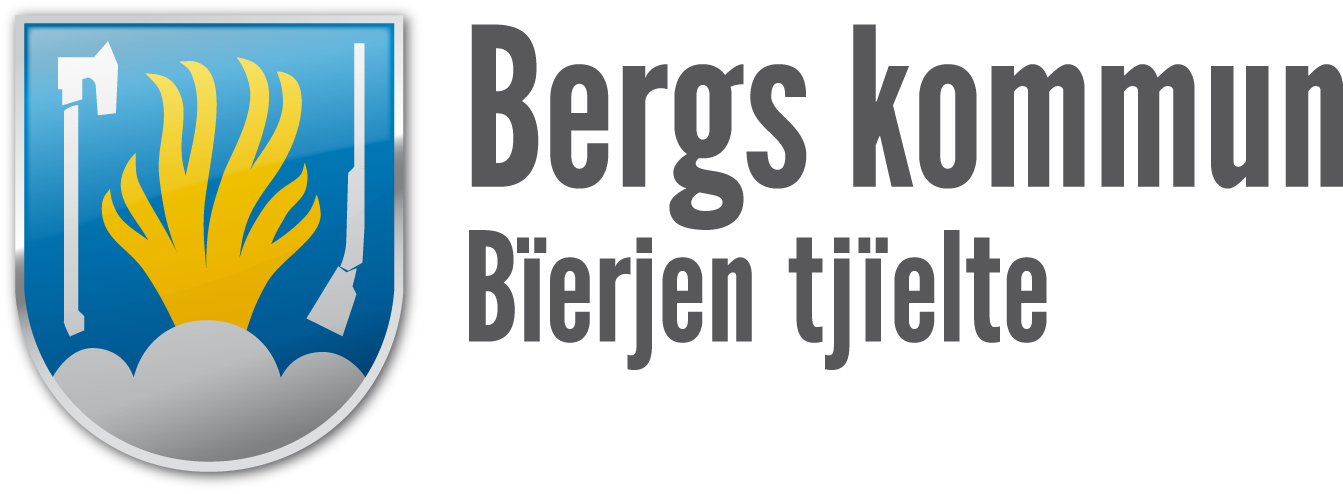 Diskussion
Vilka är det som flyttar in och vilka flyttar ut? Varför?
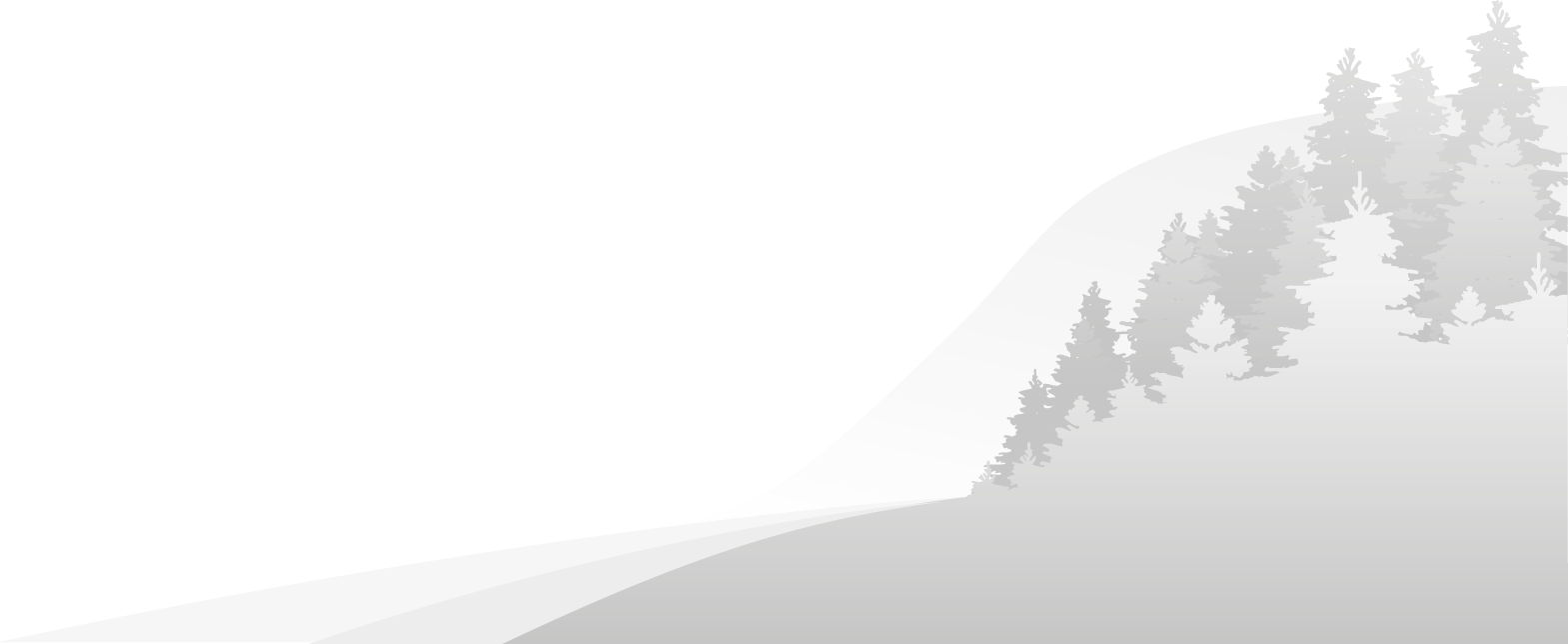 www.berg.se
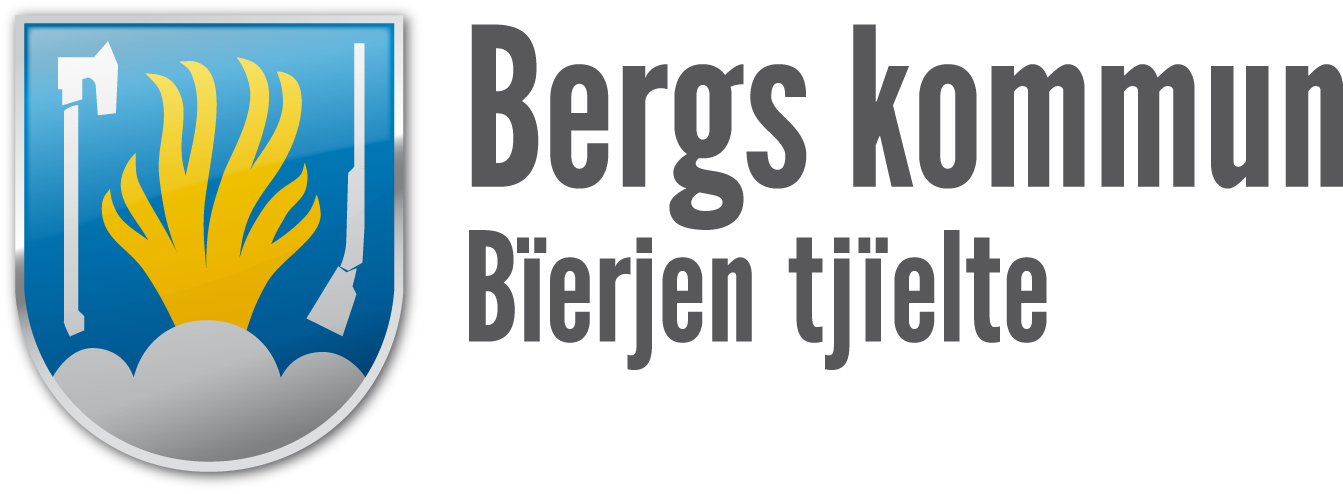 Varför behöver ni bli fler här?
Fler medborgare ger sociala fördelar
Vi behöver människor som jobbar inom våra verksamheter
God kvalitet i vård, skola och omsorg
Behålla och utveckla den service som finns i våra bygder
Behålla verksamheter som är viktiga för välfärden
Vi behöver värna demokratin och ha människor som vill vara politiskt aktiva
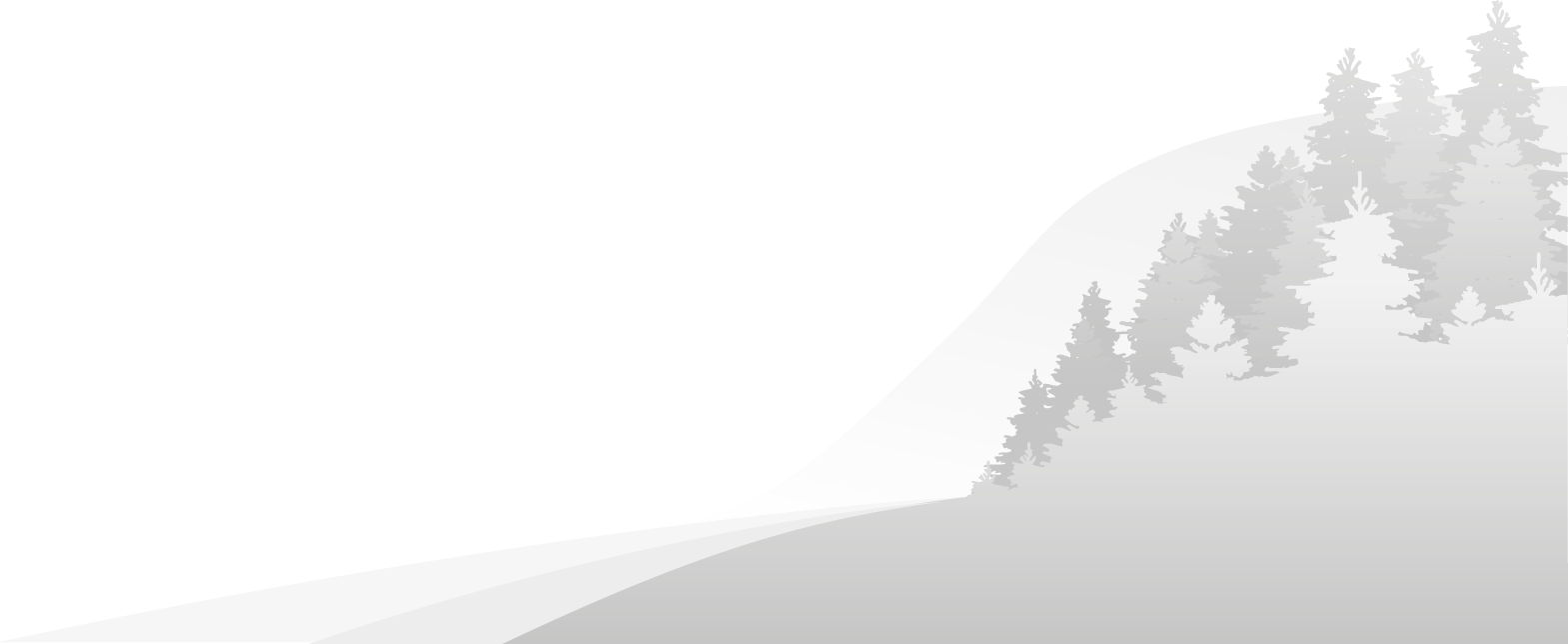 Vi behöver människor som engagerar sig i föreningslivet
Skatteintäkter, i snitt 75 000:- per invånare
www.berg.se
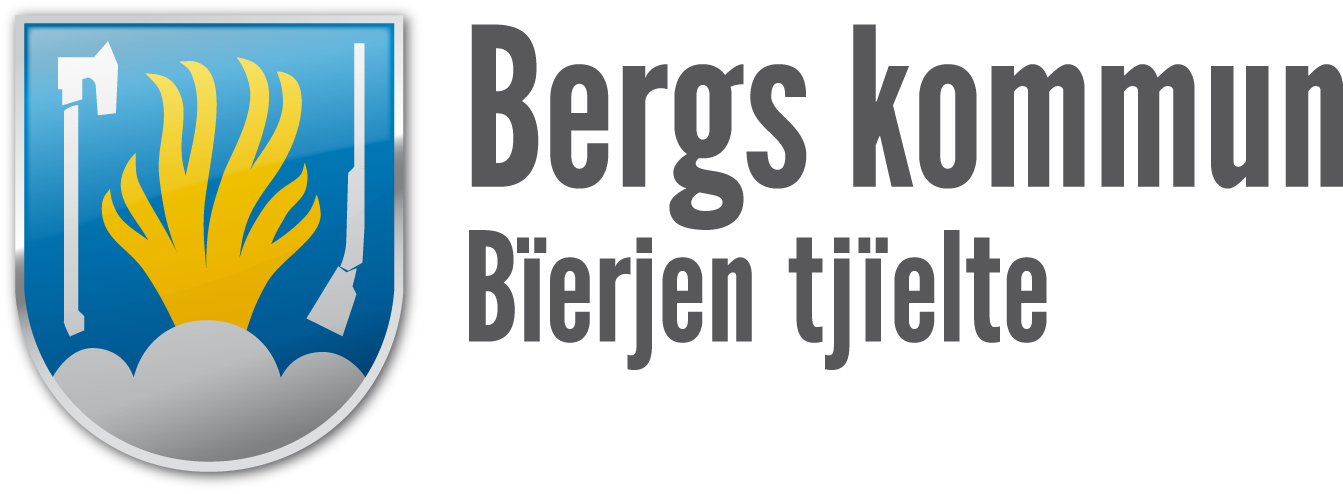 Vad händer om vi inte blir fler…
Det blir svårt att upprätthålla den service och struktur som finns
Pengarna räcker inte till allt
Företag och föreningar får minskat kundunderlag, minskat utbud
Det blir svårt att hitta arbetskraft till bla vård, skola och omsorg.
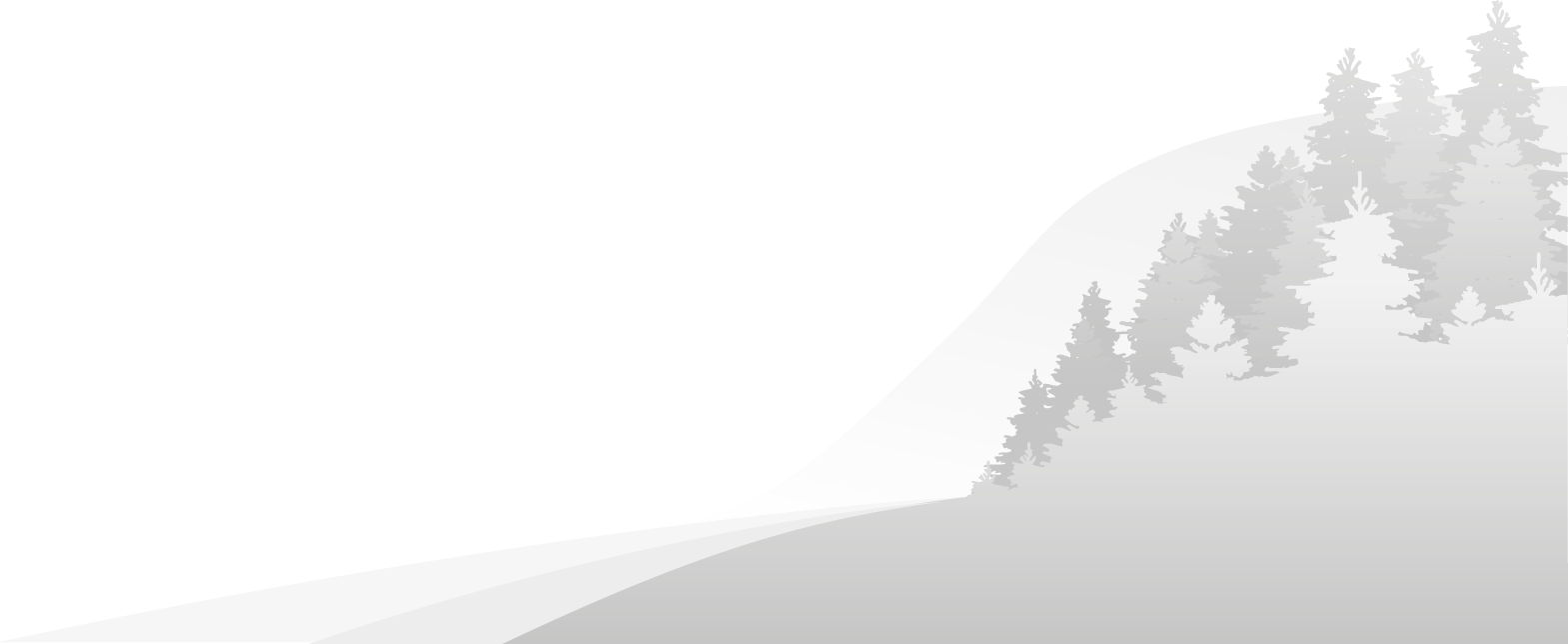 www.berg.se
Befolkningsprognos  SCB
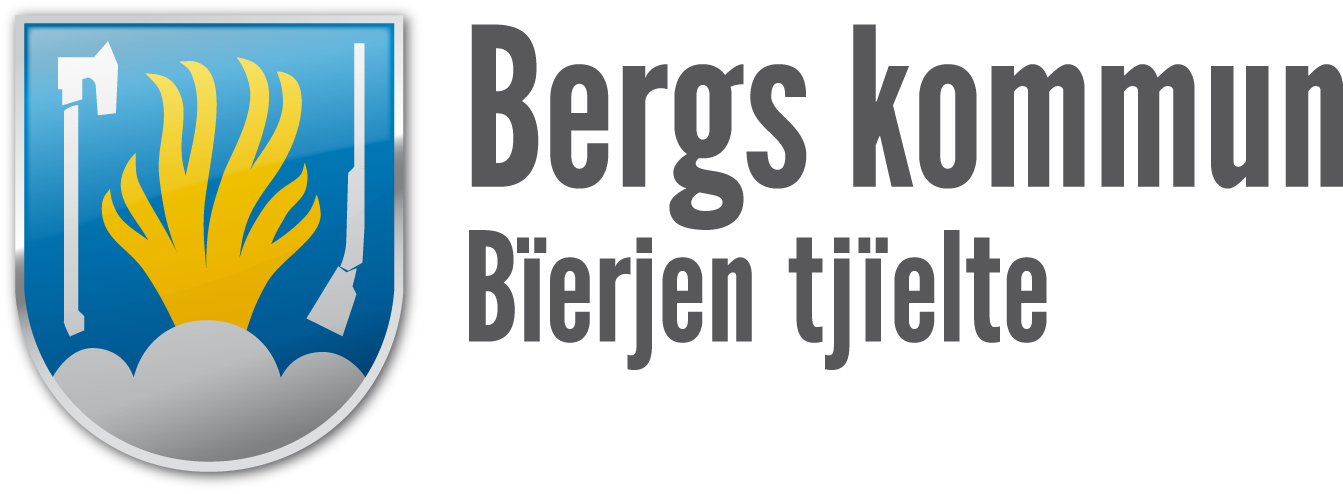 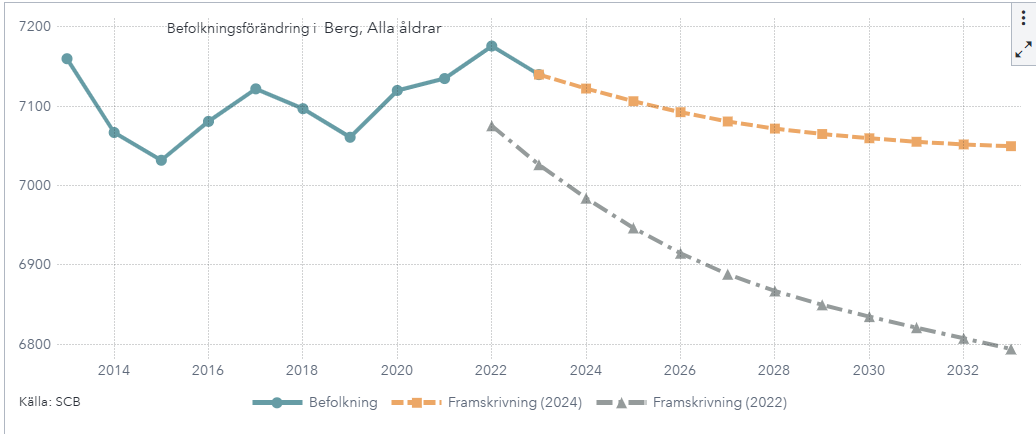 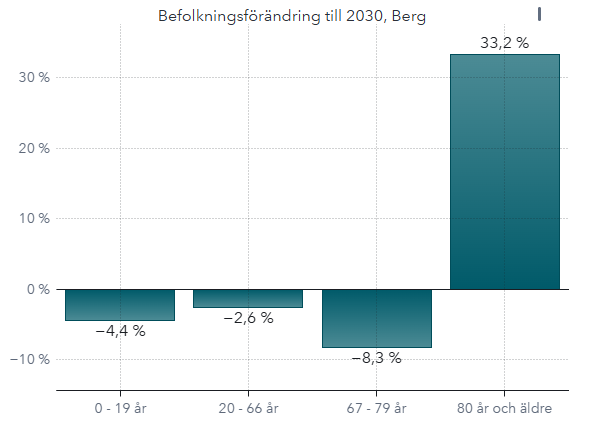 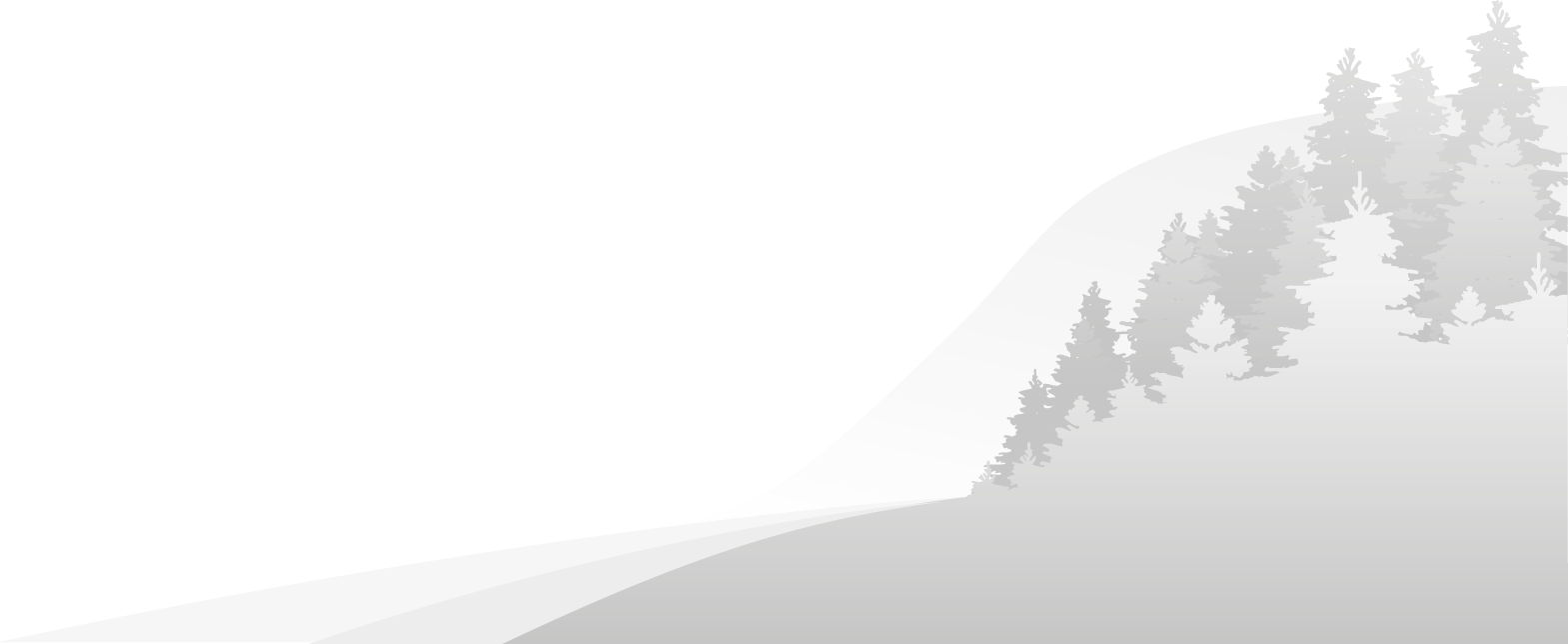 www.berg.se
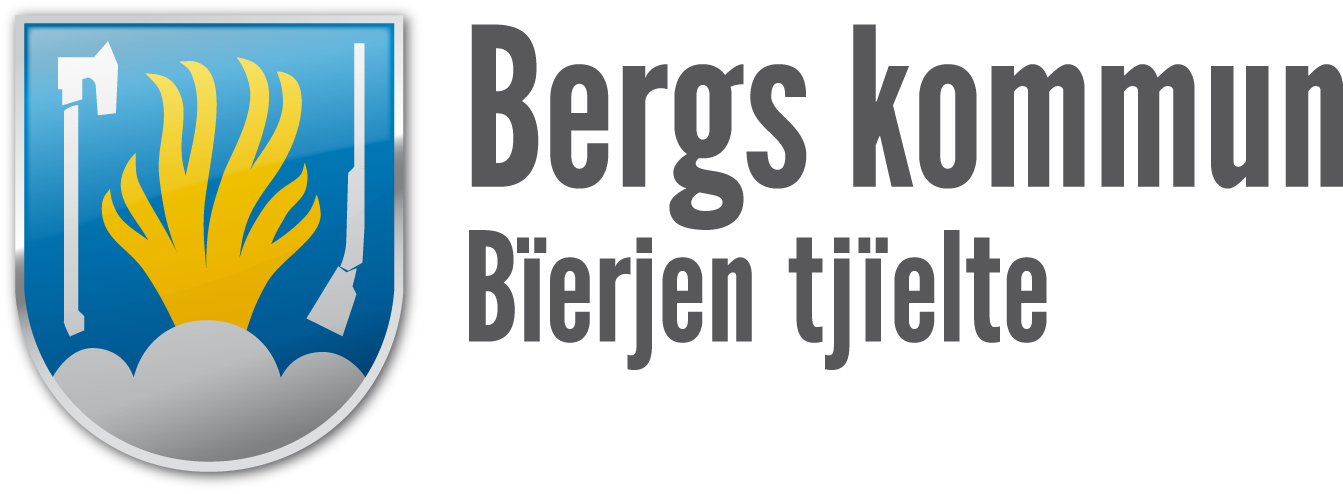 Vad kan vi hjälpas åt att göra?
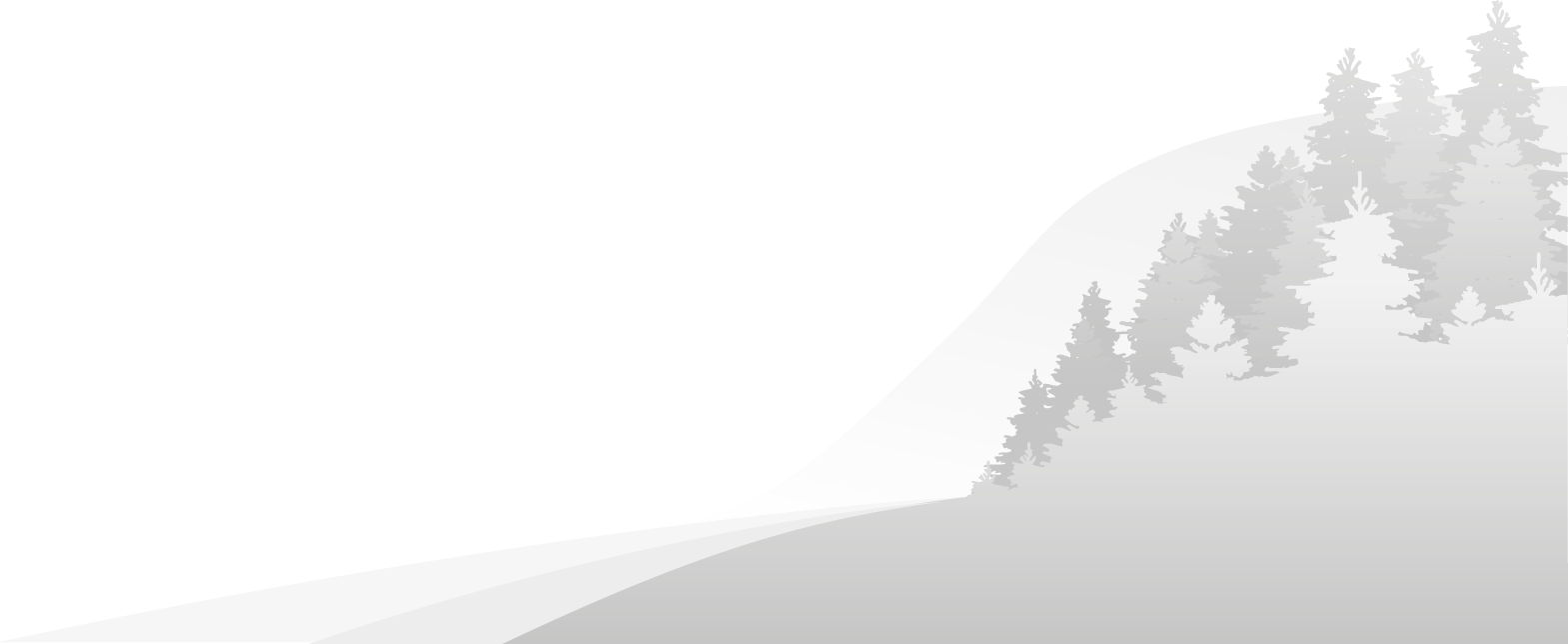 www.berg.se